How Well Do You Know…
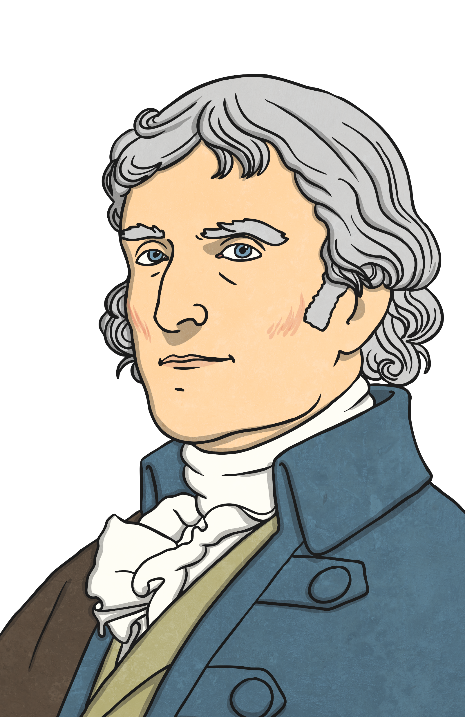 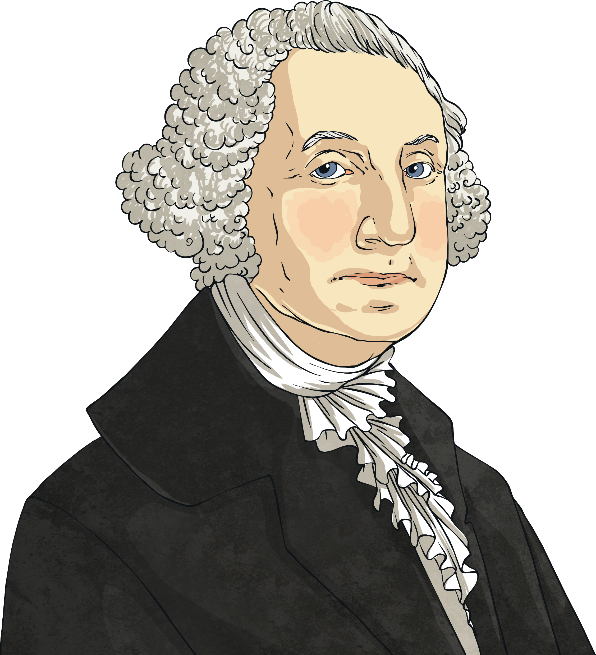 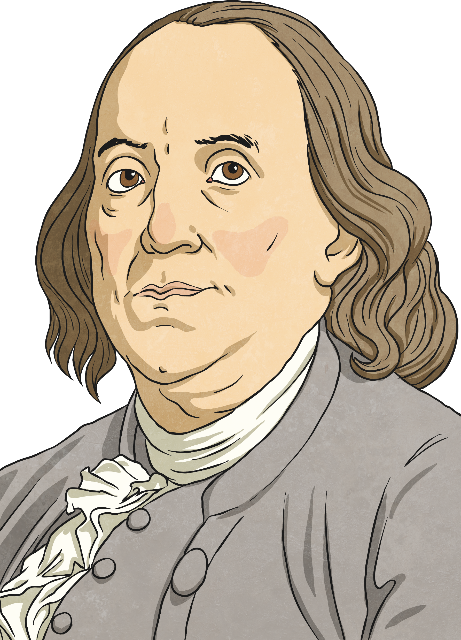 Thomas Jefferson
George Washington
Benjamin Franklin
Play!
Who Am I?
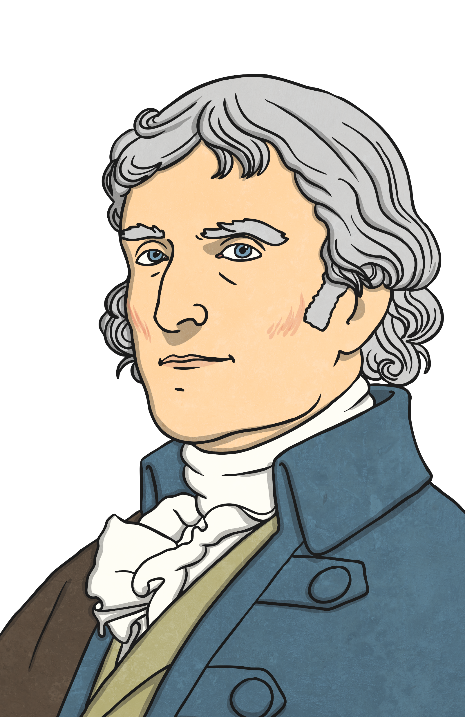 I was an amateur architect. I designed Monticello, submitted designs for the White House, and proposed designs for the Capital of Virginia in Richmond.
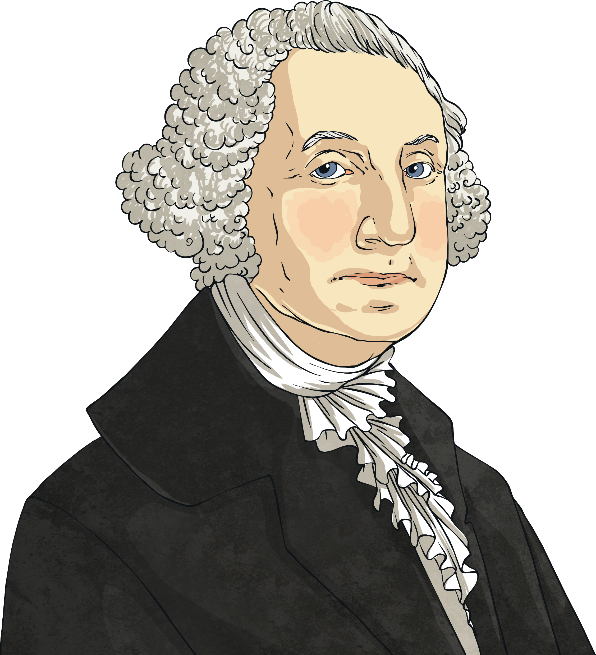 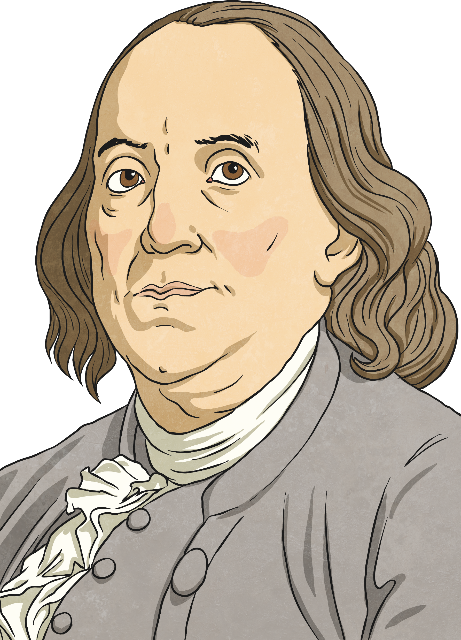 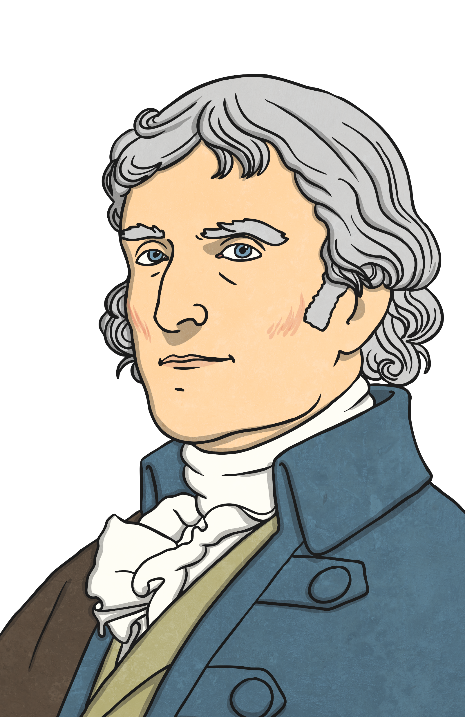 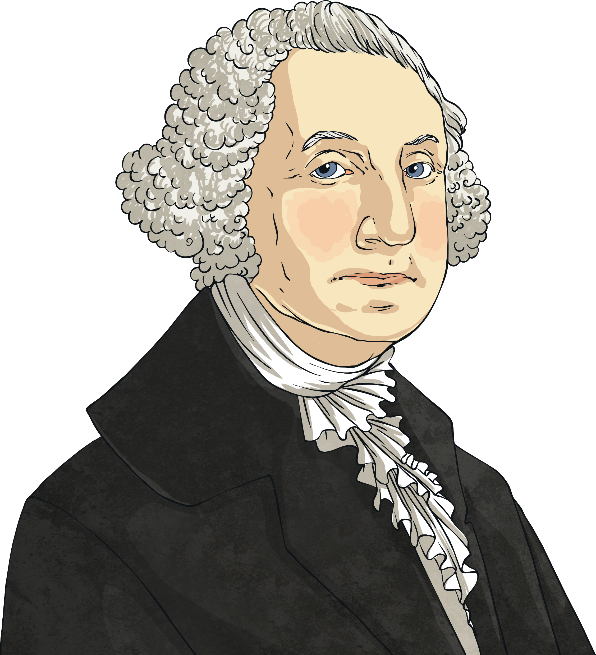 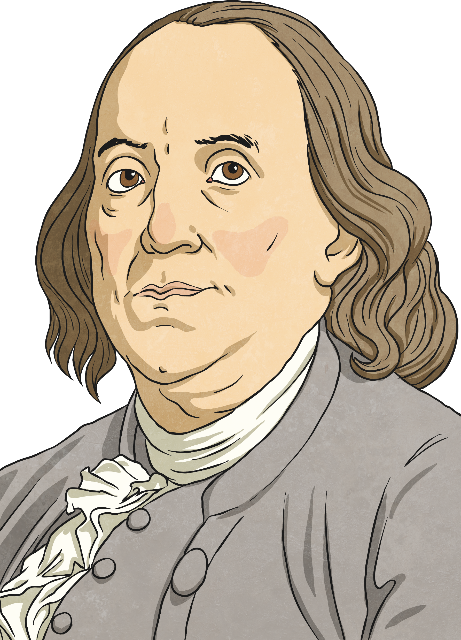 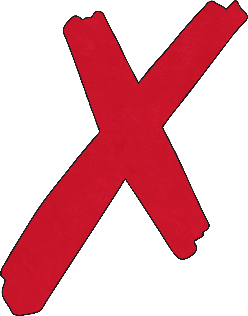 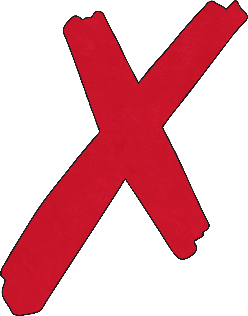 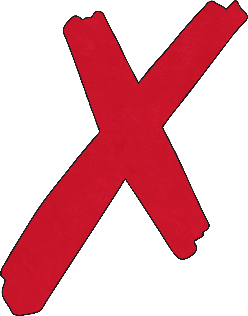 Thomas Jefferson
George Washington
Benjamin Franklin
next
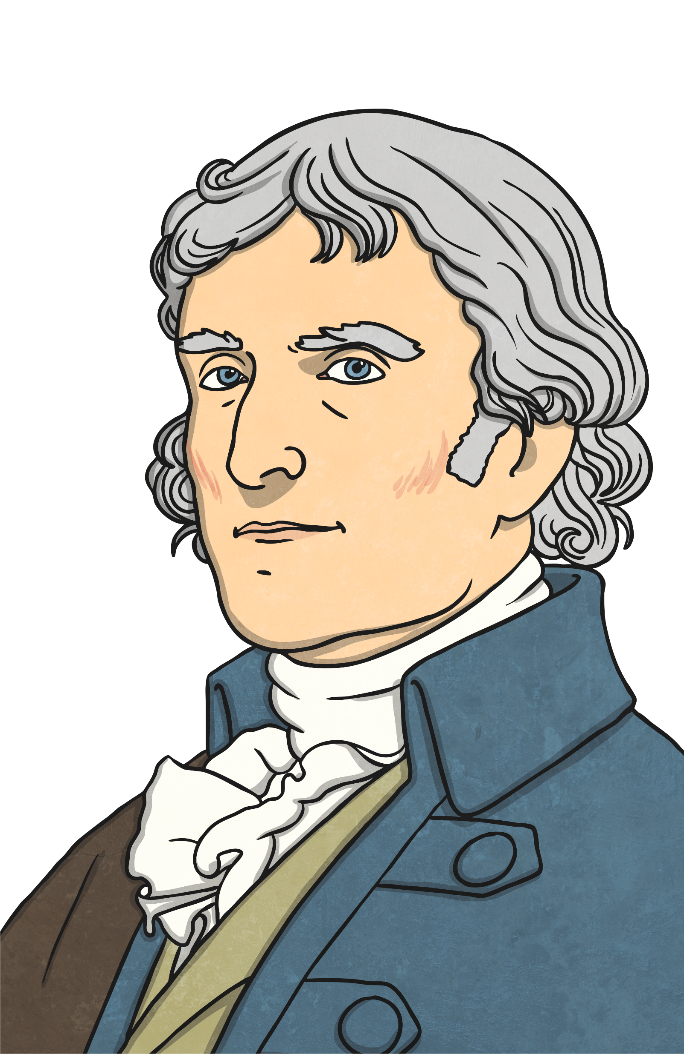 Thomas Jefferson
Who Am I?
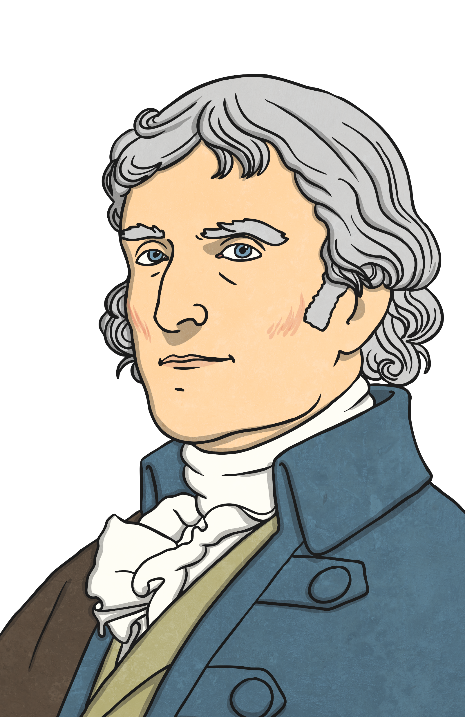 I invented a wood stove, swim fins, bifocals, a glass harmonica, watertight bulkheads for ships, the lightning rod, and an odometer.
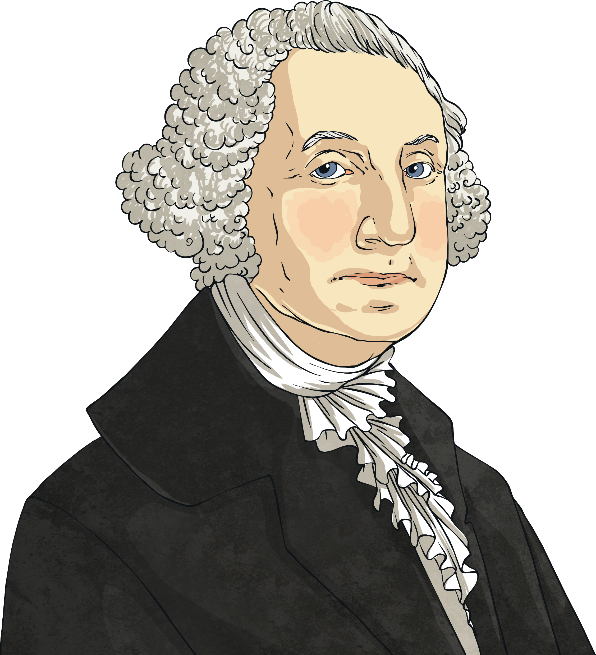 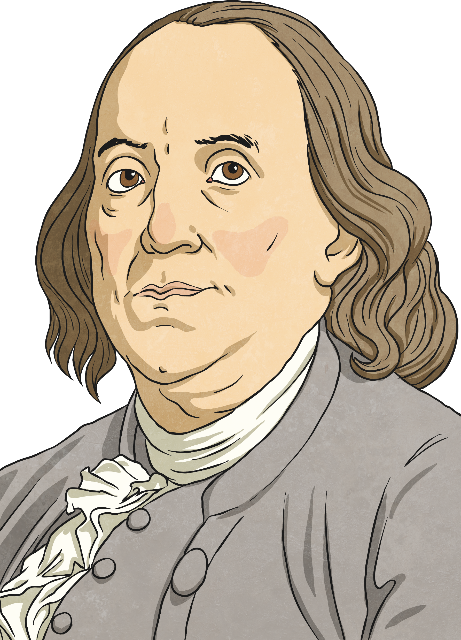 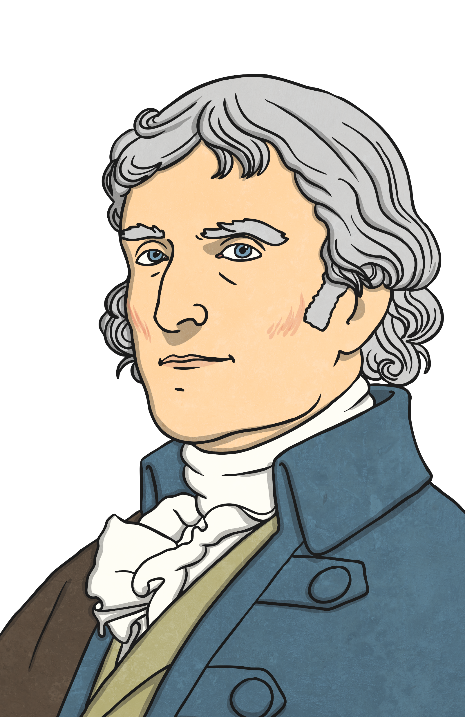 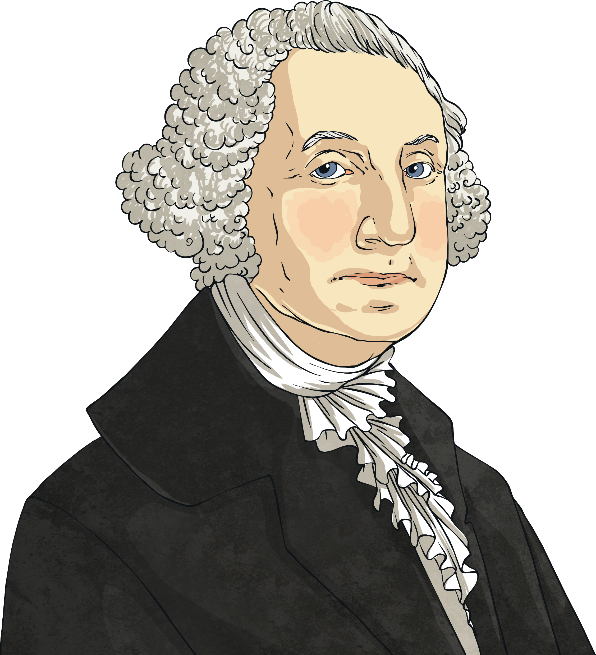 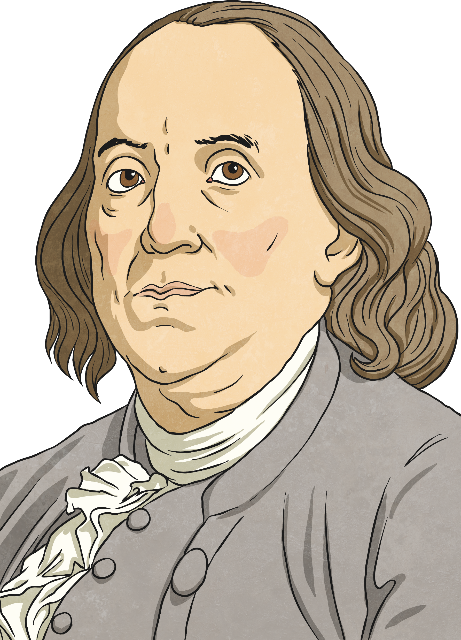 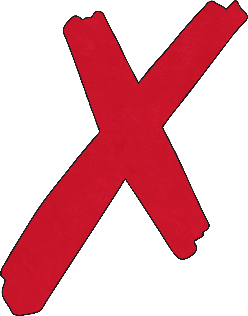 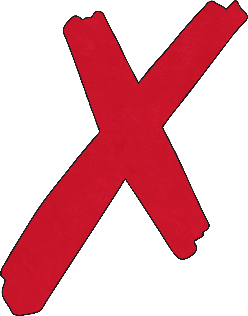 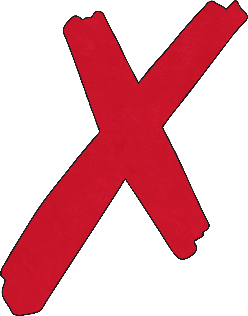 Thomas Jefferson
George Washington
Benjamin Franklin
next
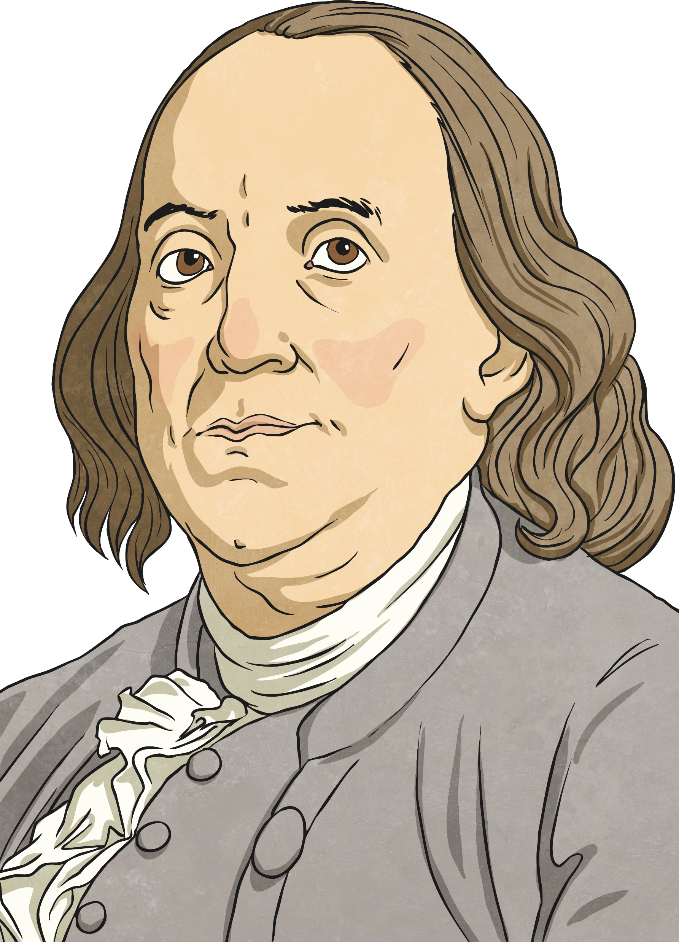 Benjamin Franklin
Who Am I?
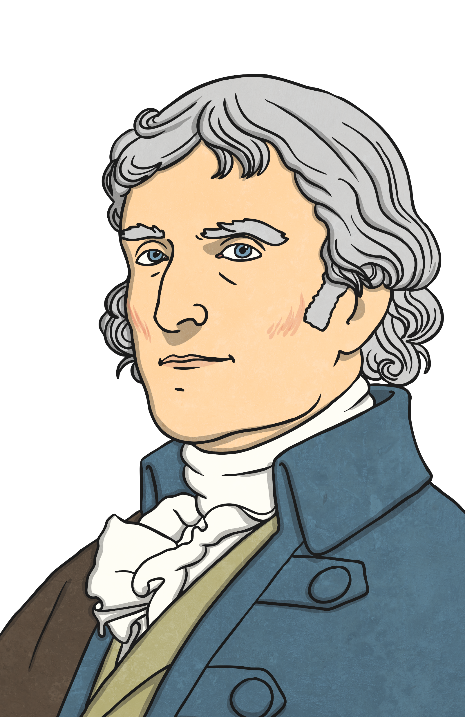 My last will and testament stated that my slaves would be freed upon my death.
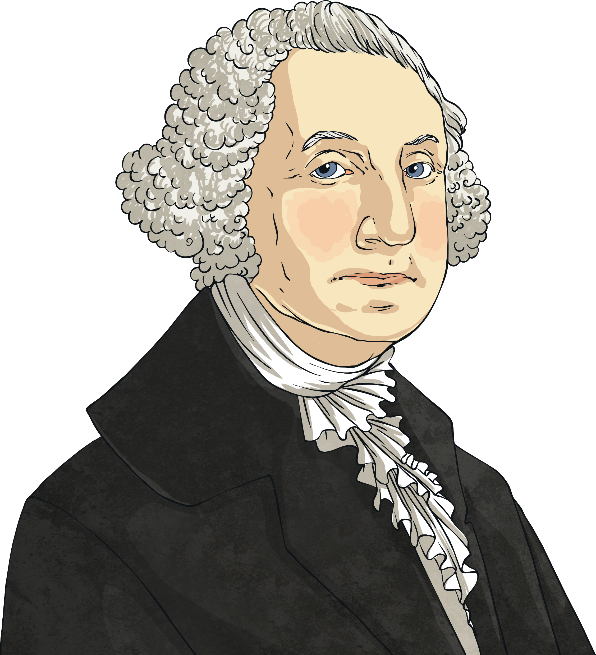 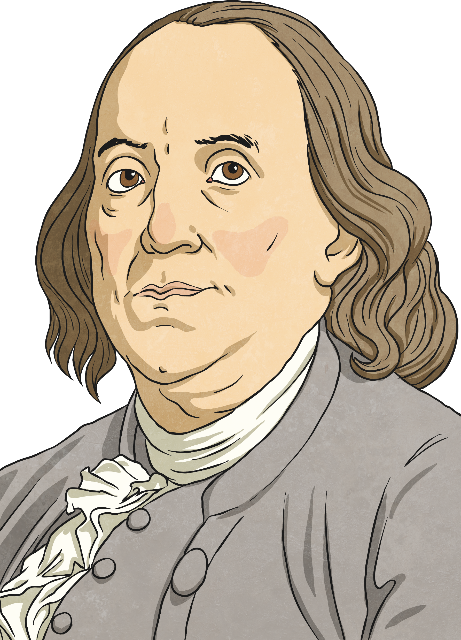 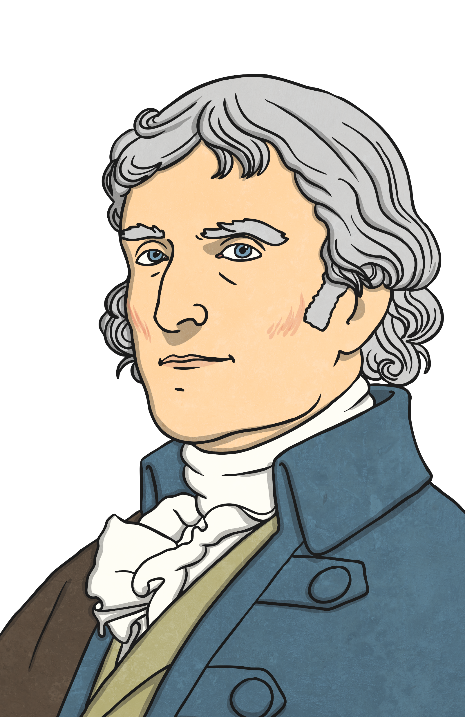 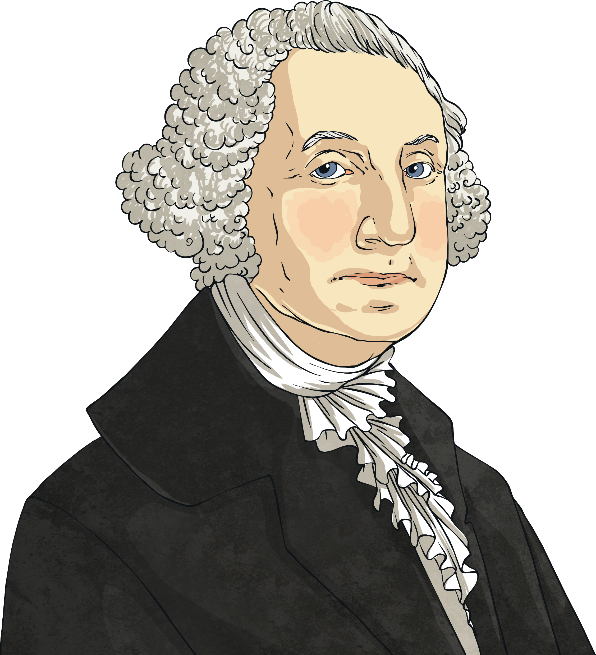 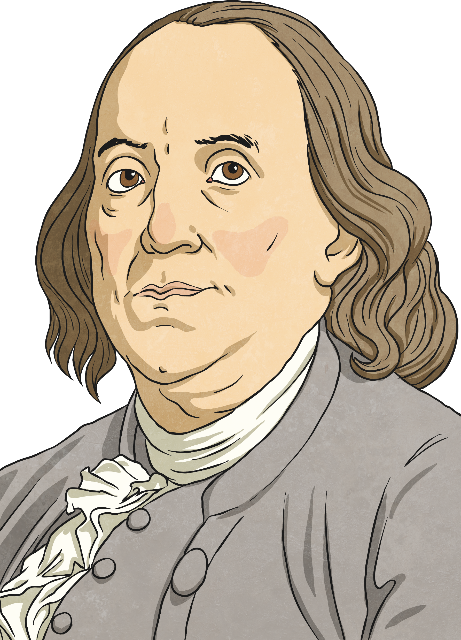 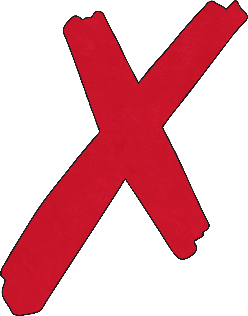 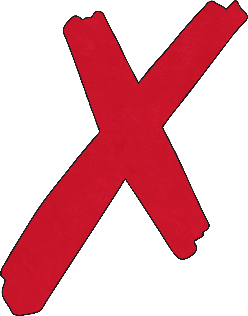 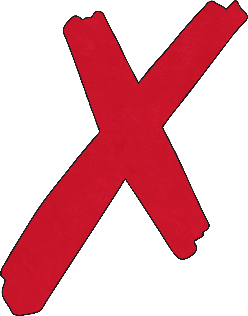 Thomas Jefferson
George Washington
Benjamin Franklin
next
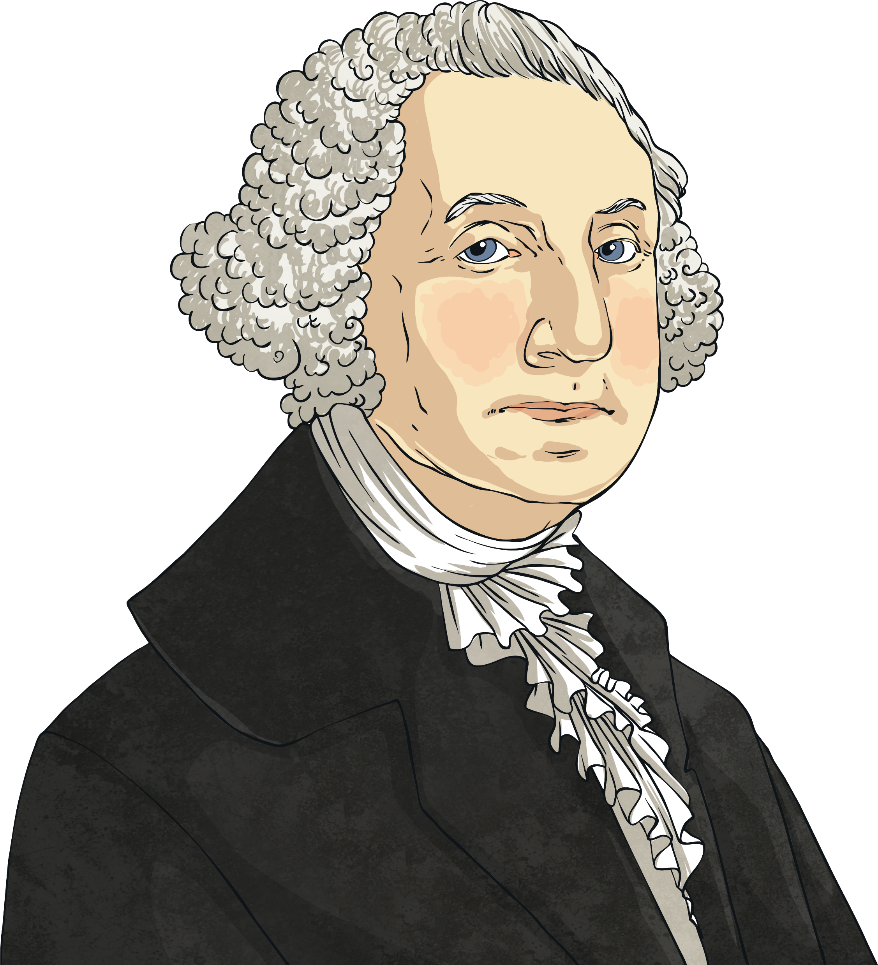 George Washington
Who Am I?
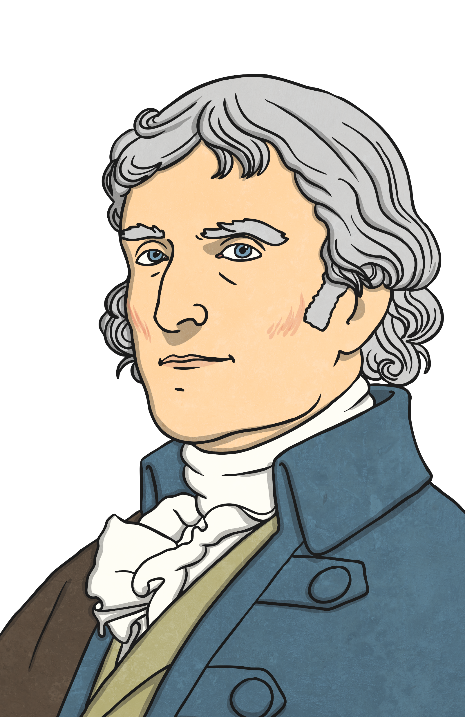 You might recognize me from the one dollar bill.
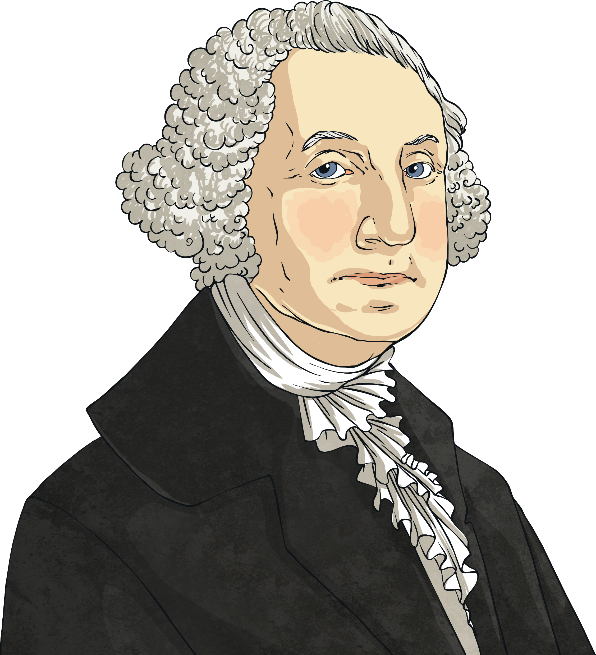 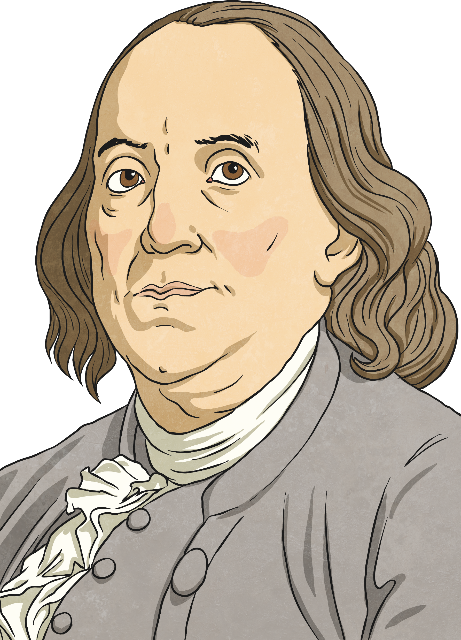 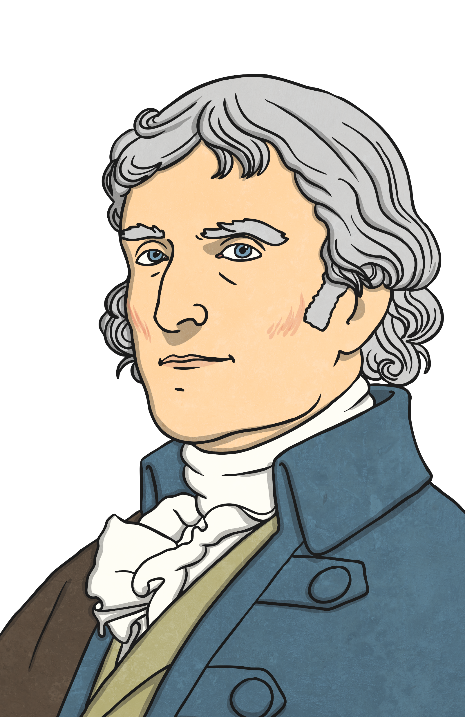 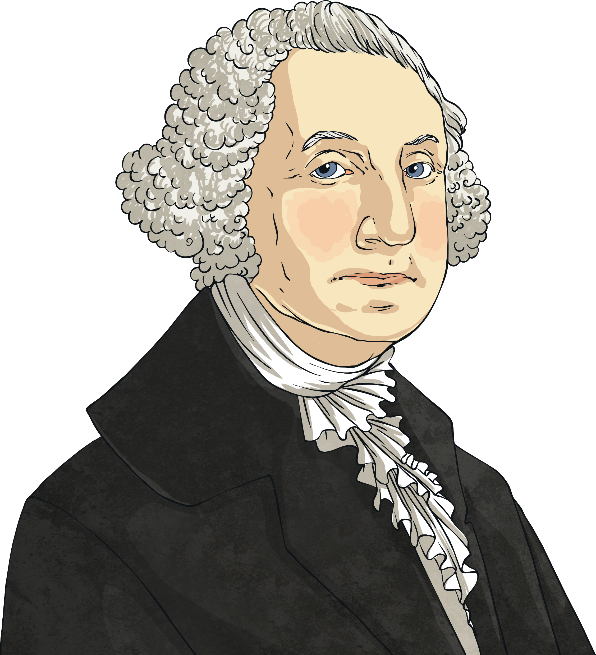 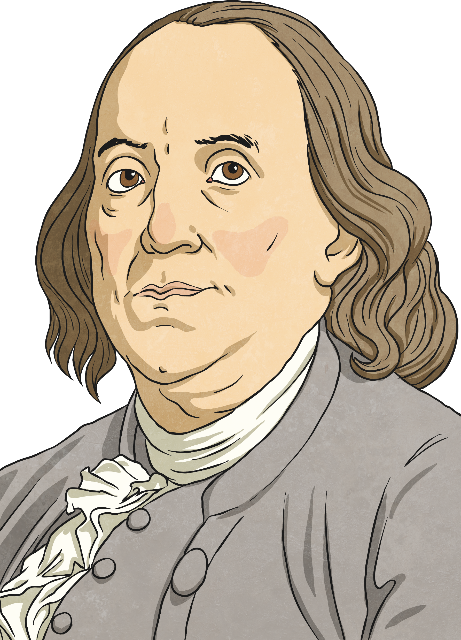 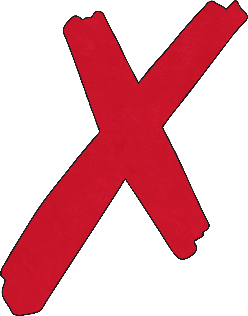 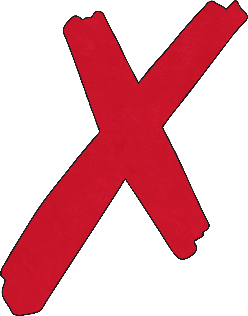 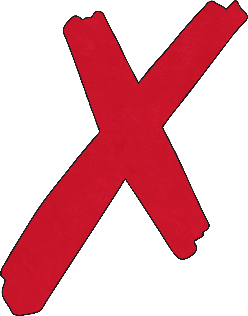 Thomas Jefferson
George Washington
Benjamin Franklin
next
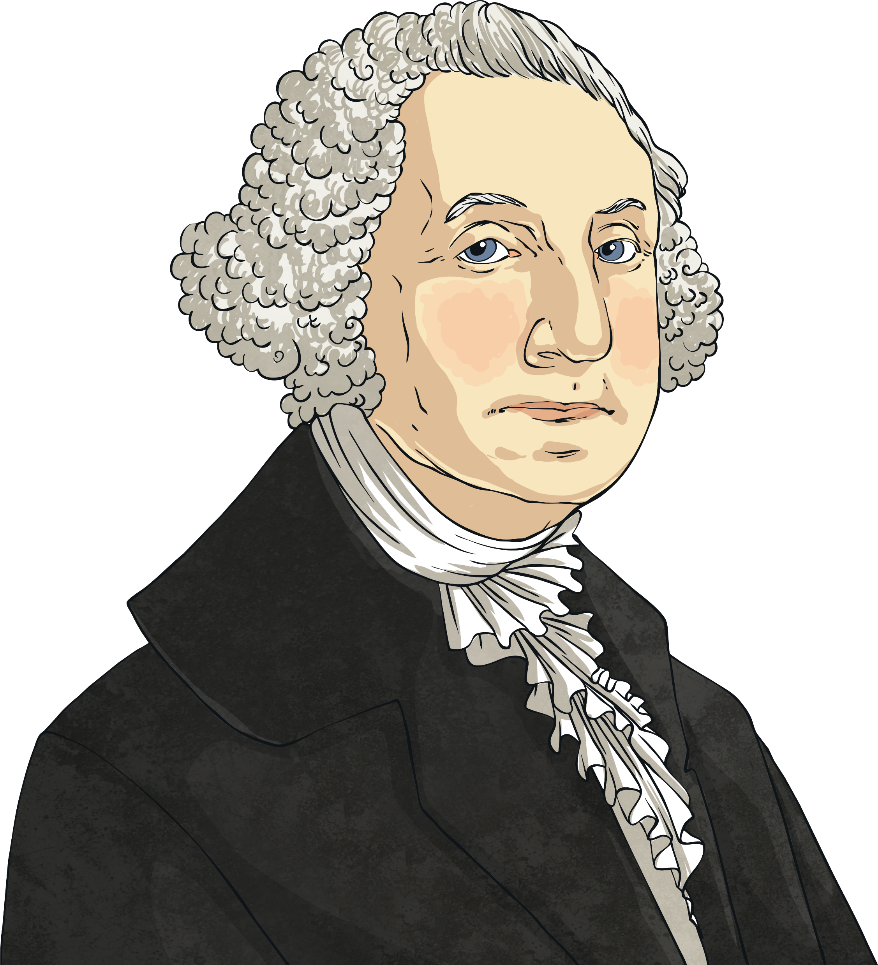 George Washington
Who Am I?
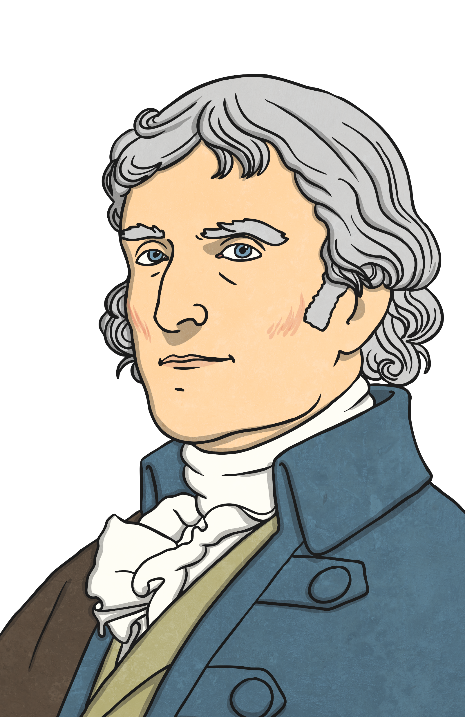 I was the third president of the United States.
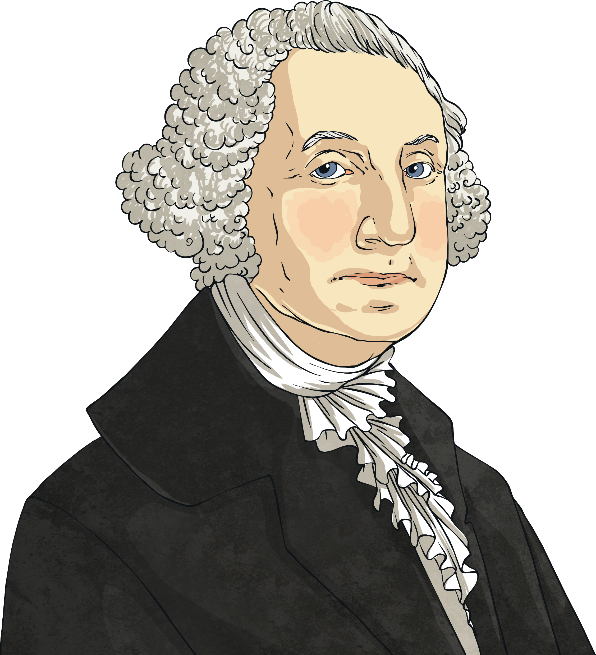 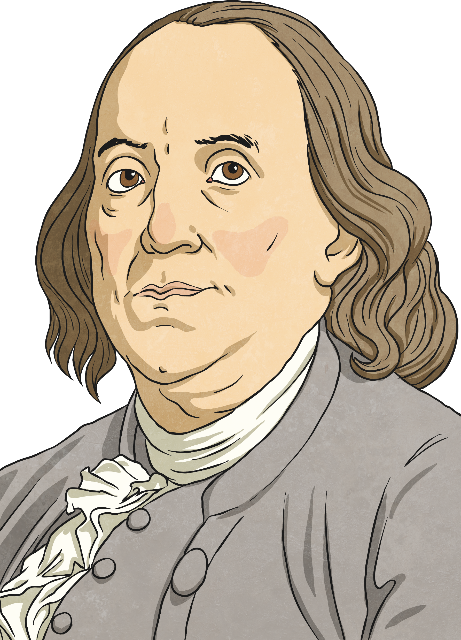 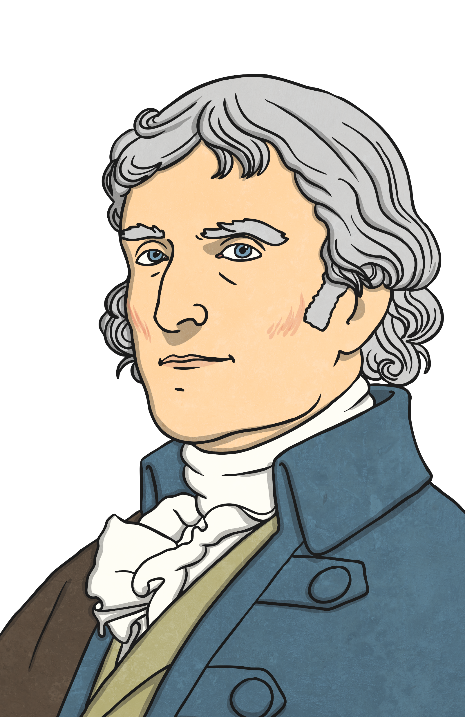 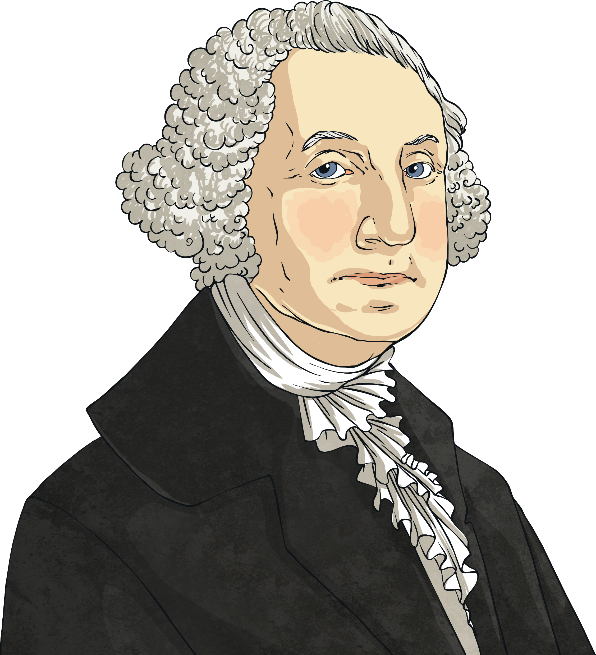 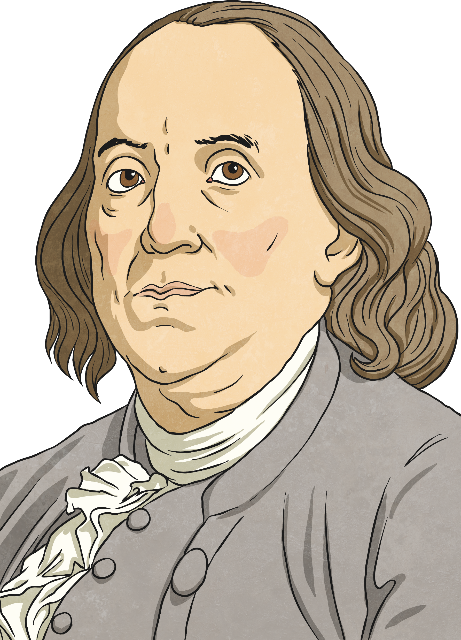 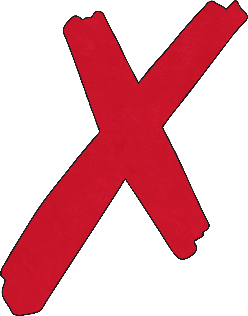 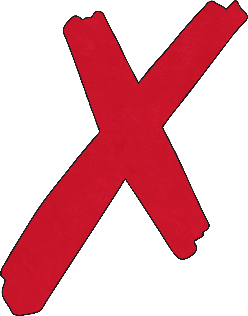 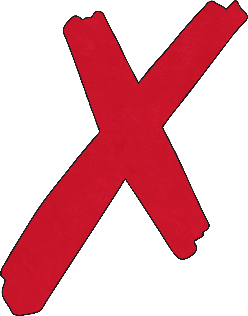 Thomas Jefferson
George Washington
Benjamin Franklin
next
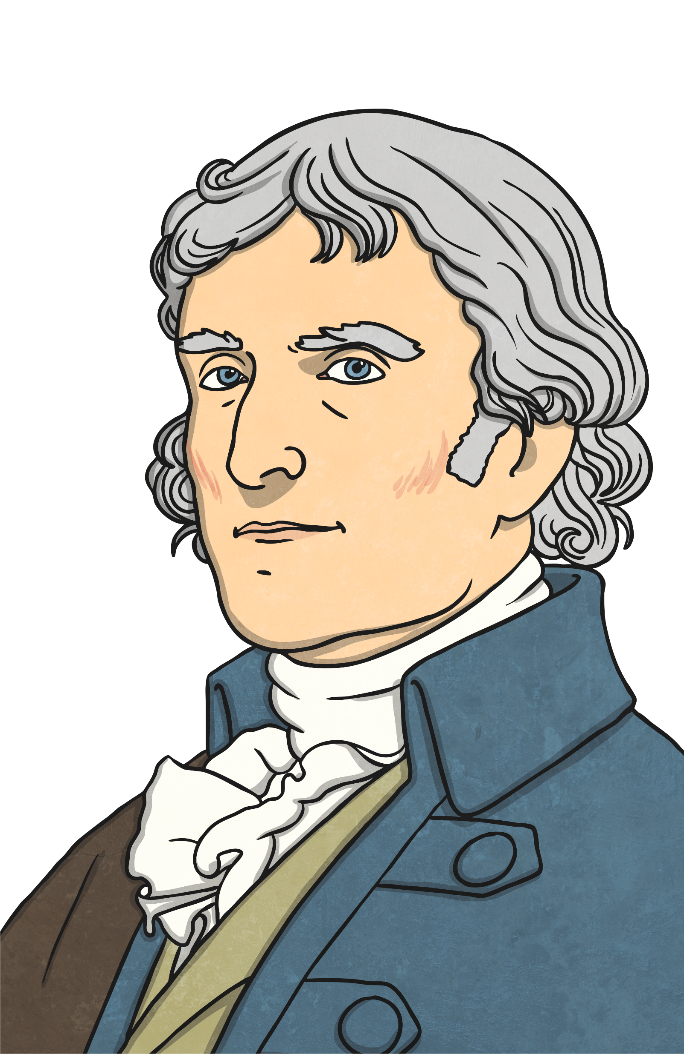 Thomas Jefferson
Who Am I?
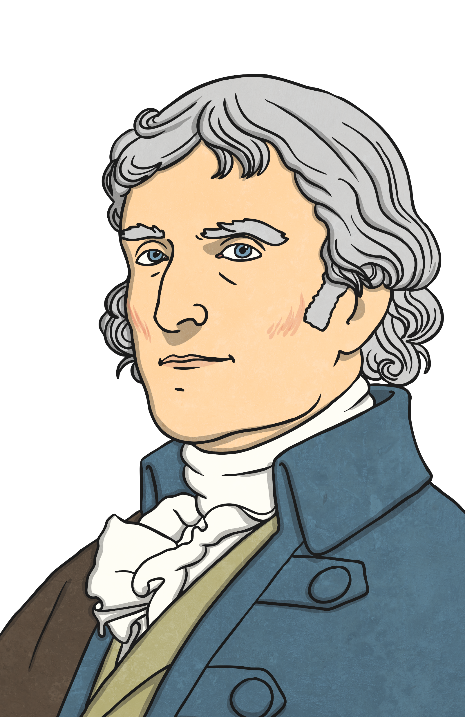 I was the only person unanimously elected president by the electoral college.
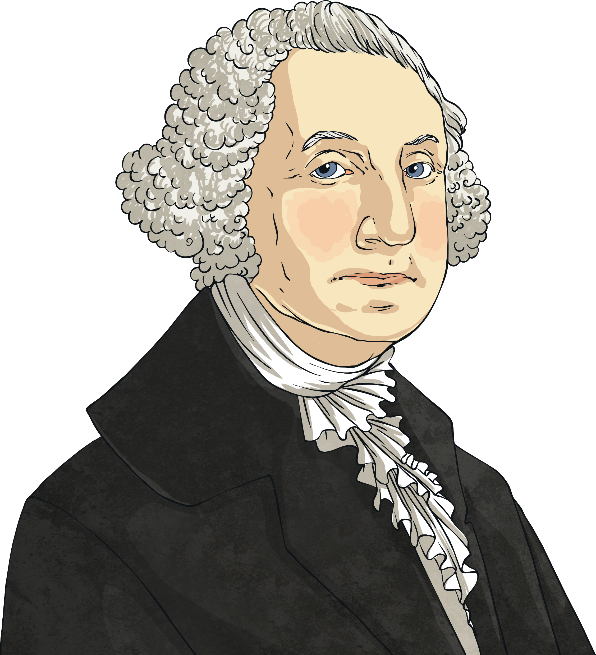 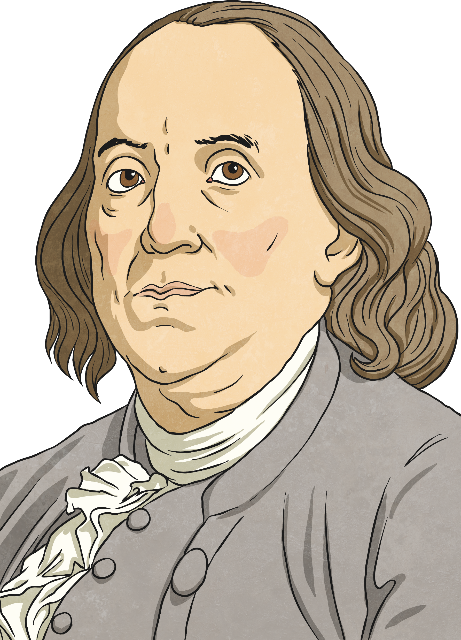 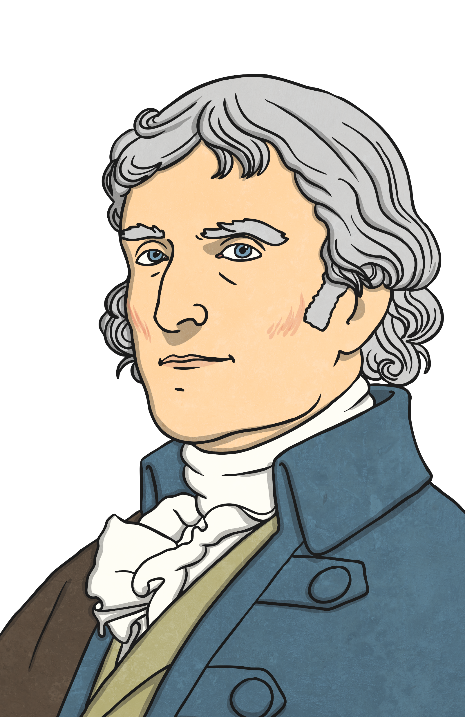 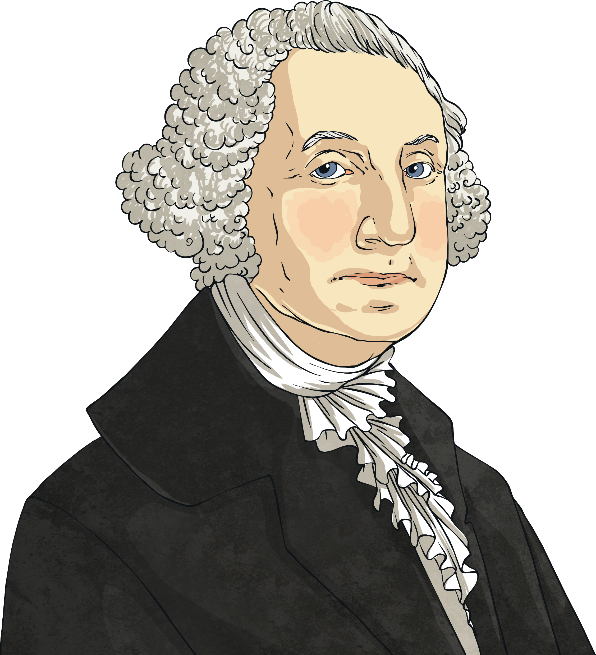 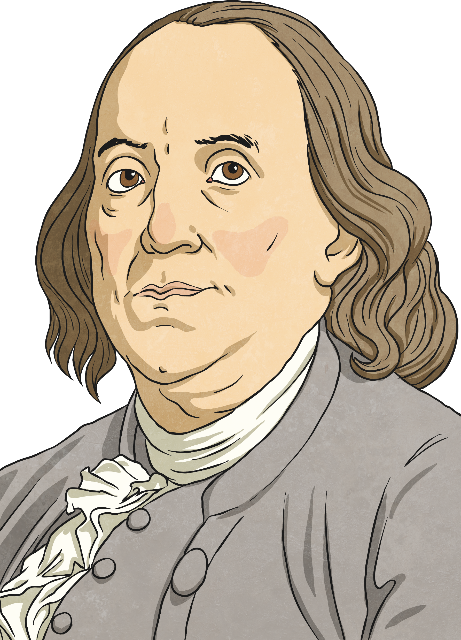 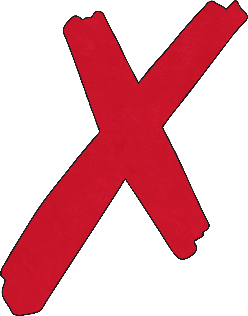 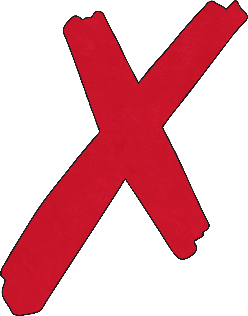 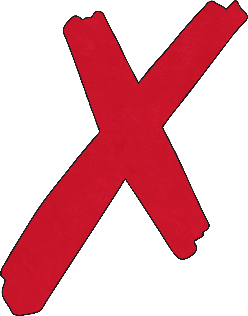 Thomas Jefferson
George Washington
Benjamin Franklin
next
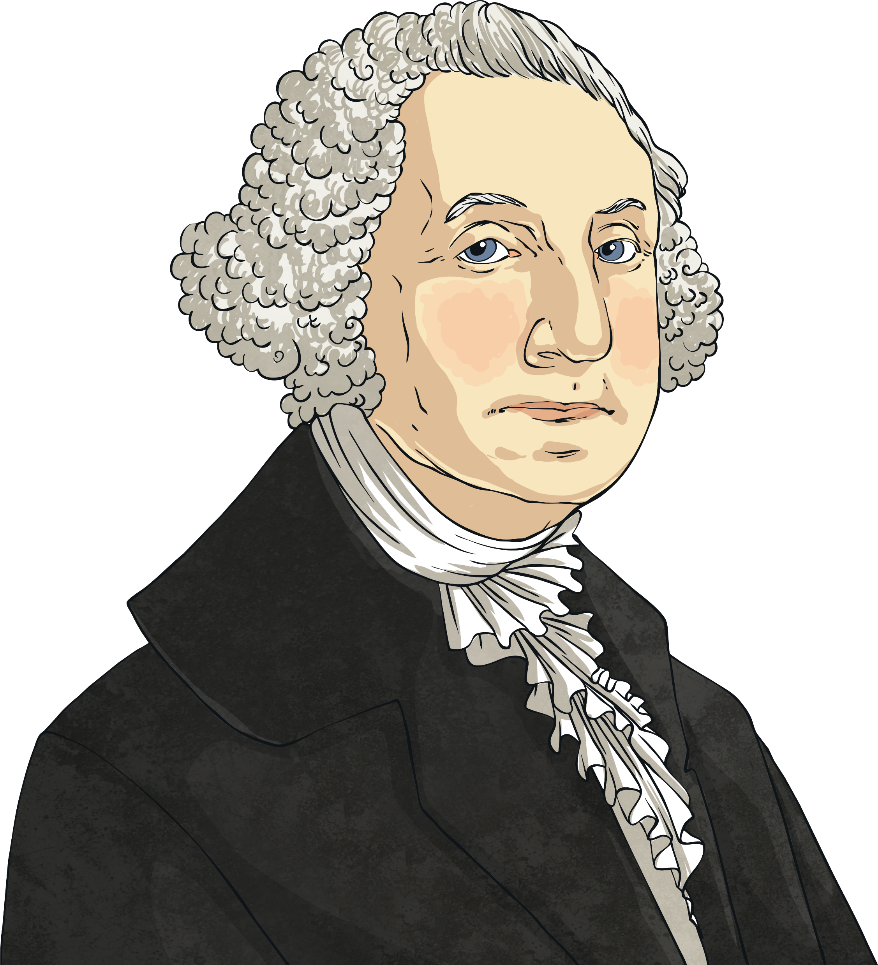 George Washington
Who Am I?
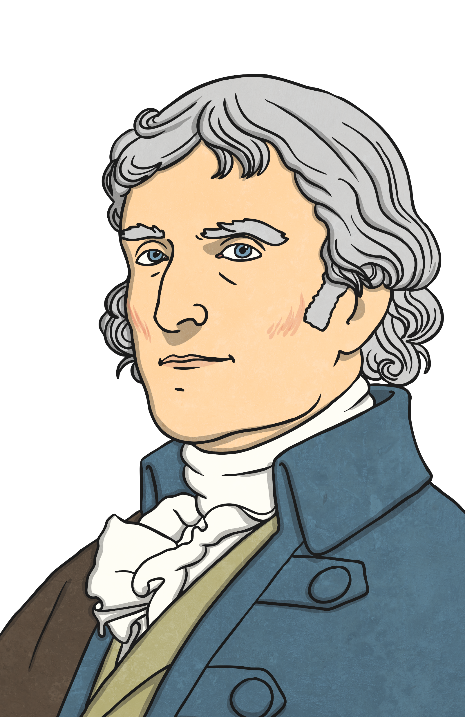 When I was president, the Louisiana Territory was purchased from Napoleon.
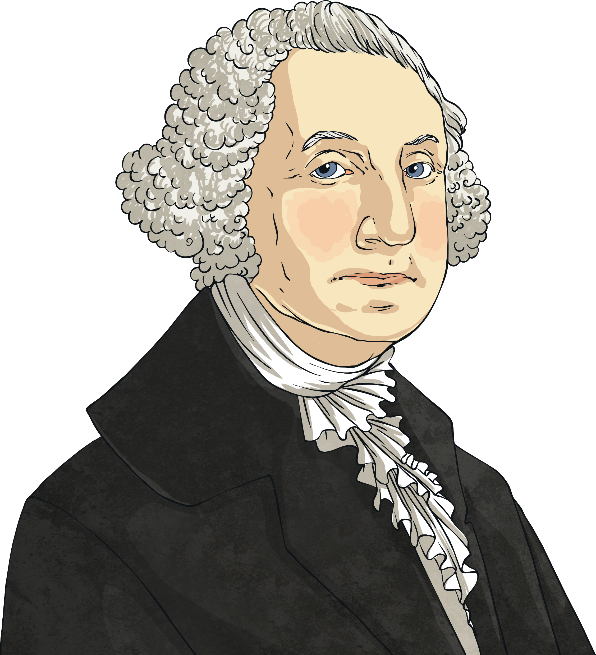 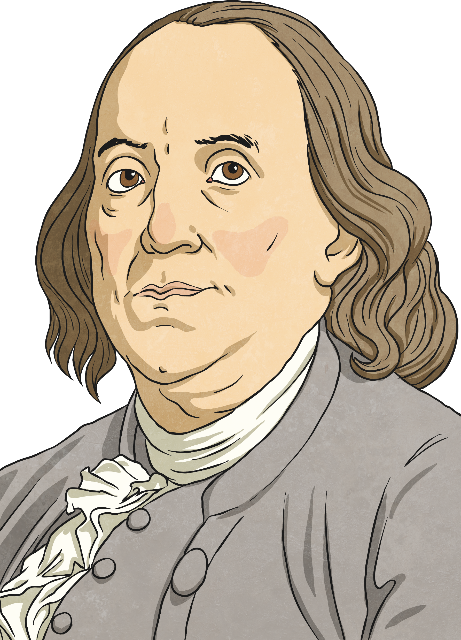 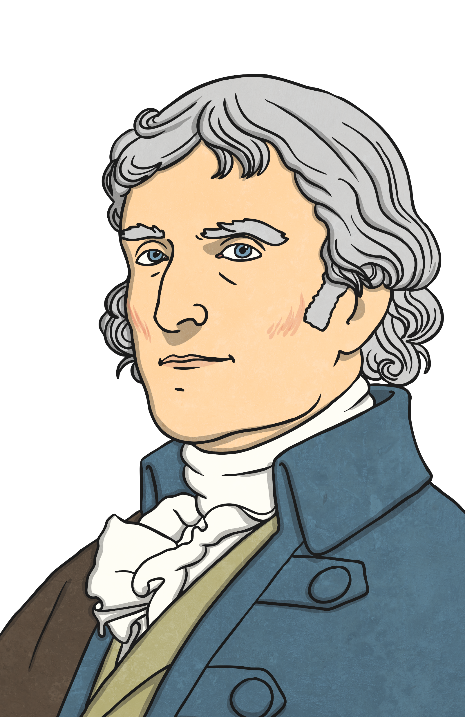 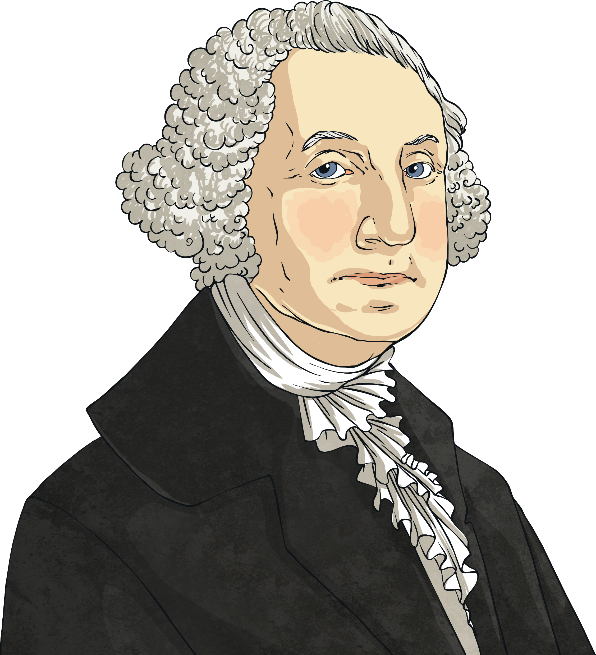 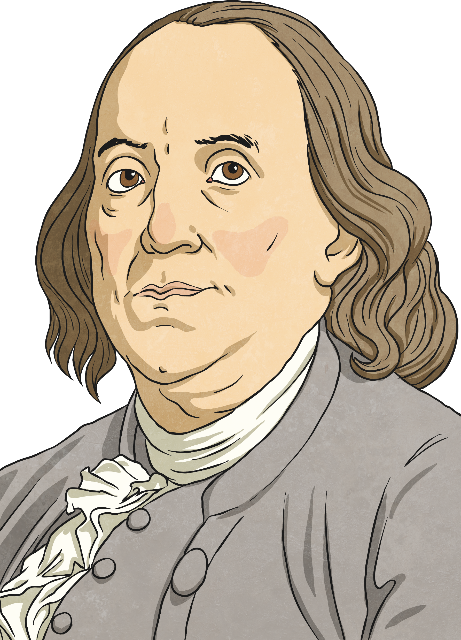 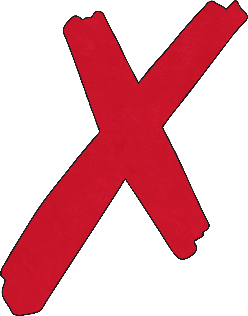 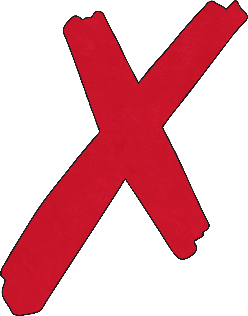 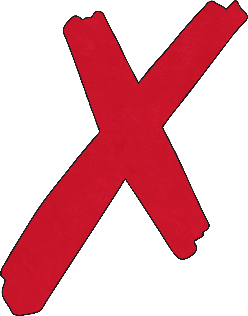 Thomas Jefferson
George Washington
Benjamin Franklin
next
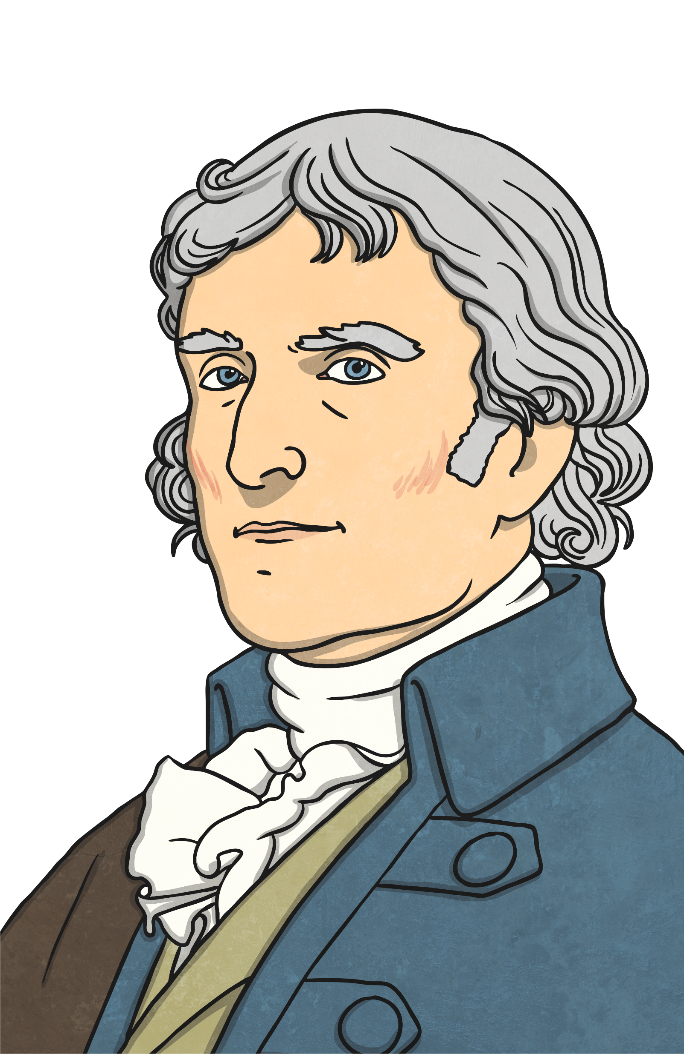 Thomas Jefferson
Who Am I?
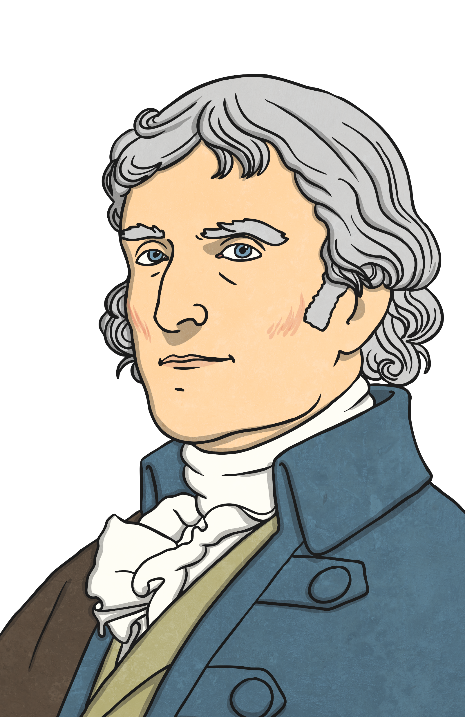 I suggested the idea of the first subscription library. Today it is called a public library.
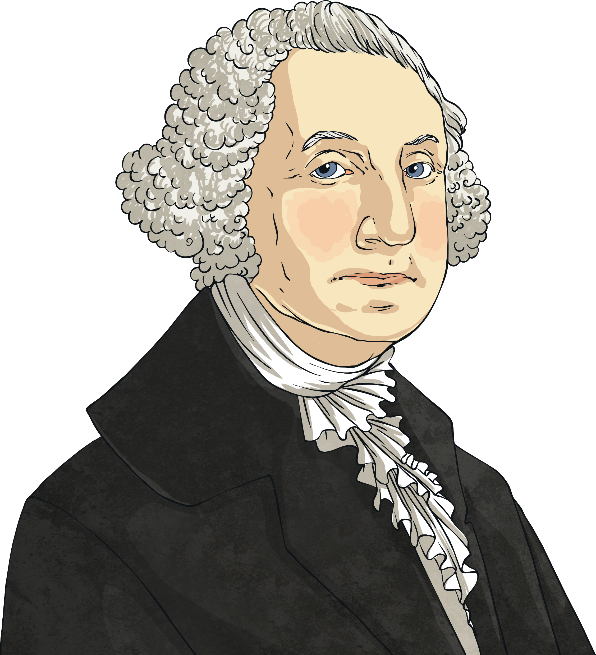 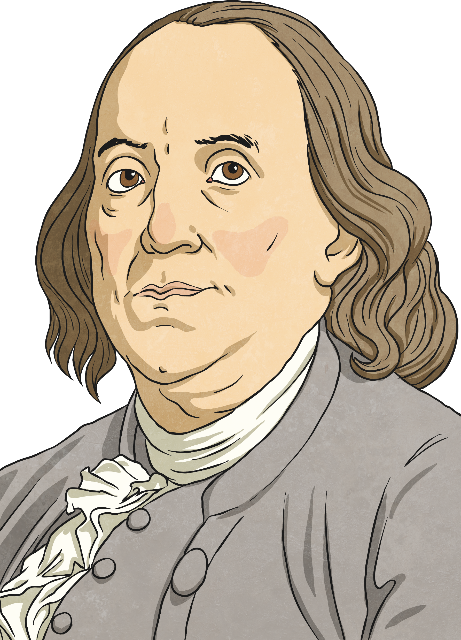 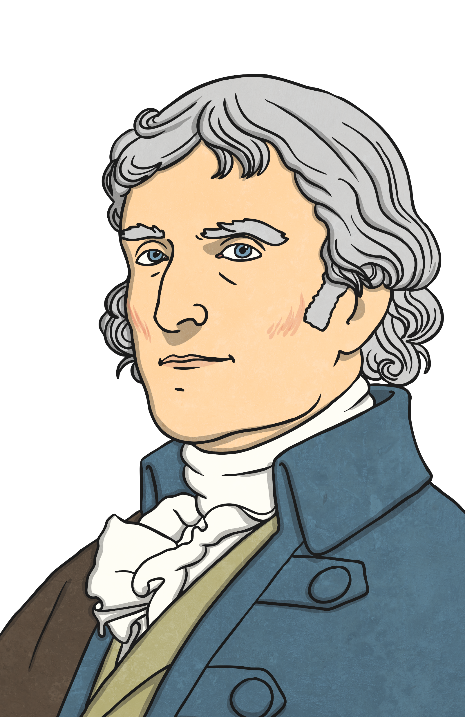 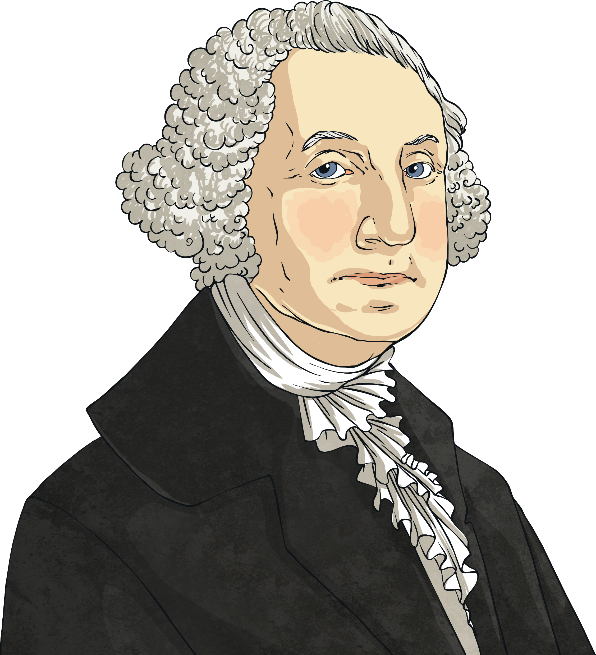 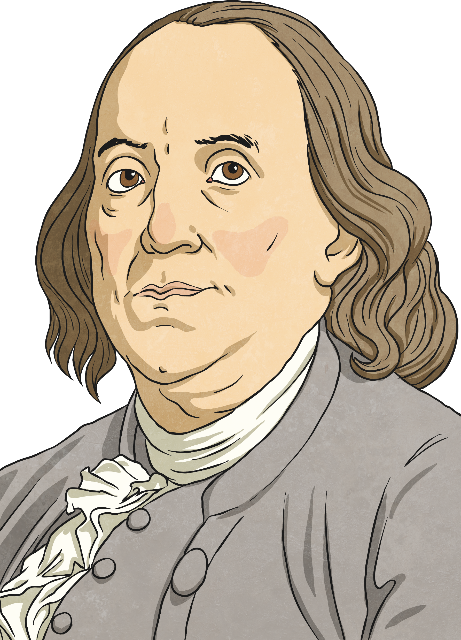 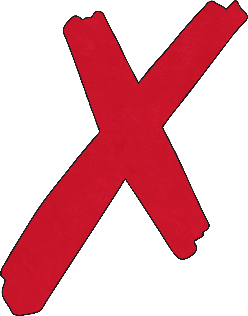 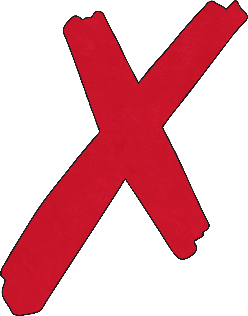 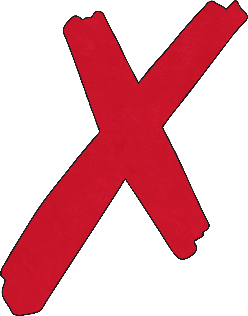 Thomas Jefferson
George Washington
Benjamin Franklin
next
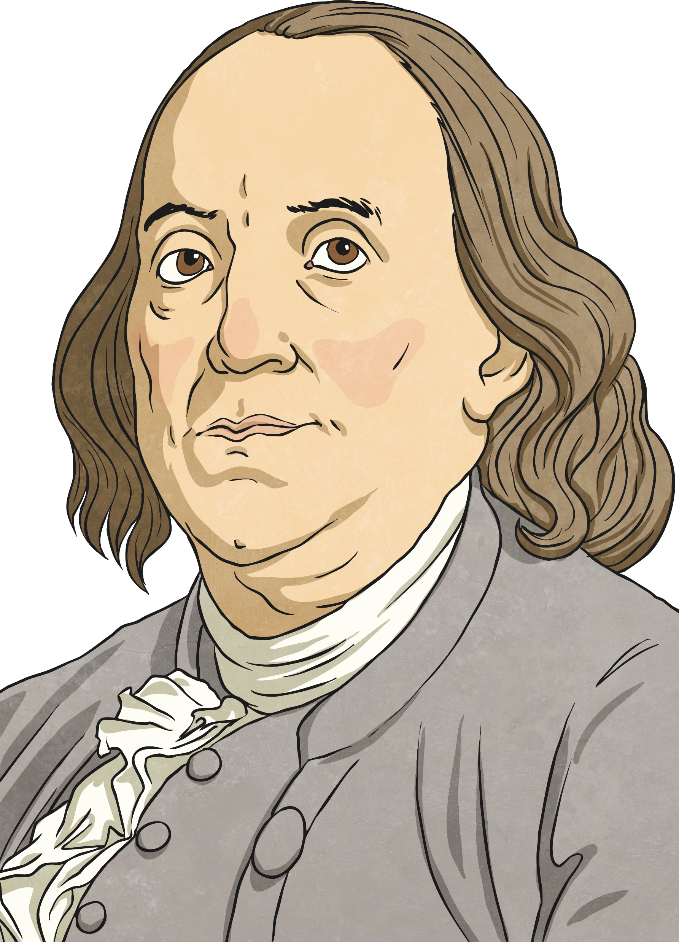 Benjamin Franklin
Who Am I?
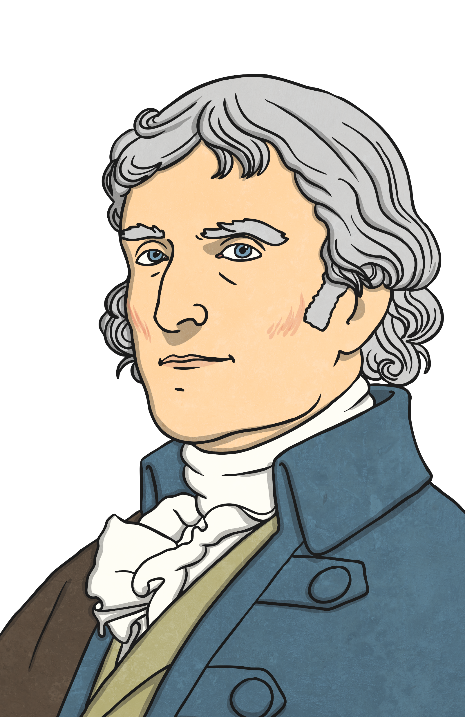 I sent Lewis and Clark to explore the West when I was president.
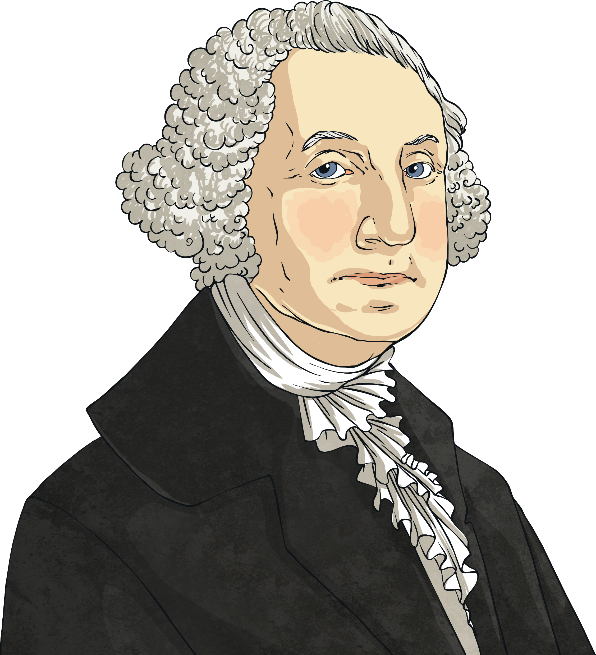 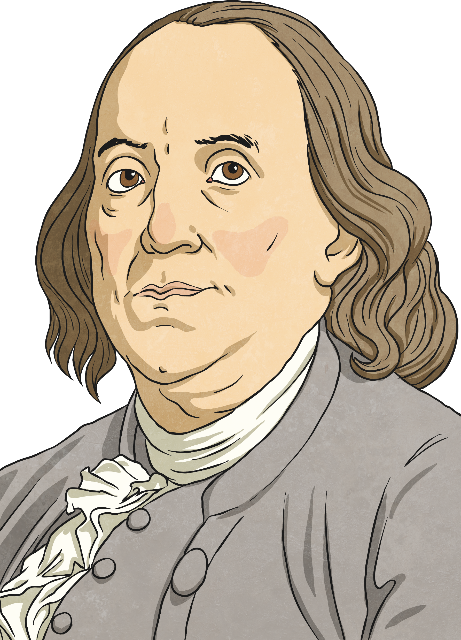 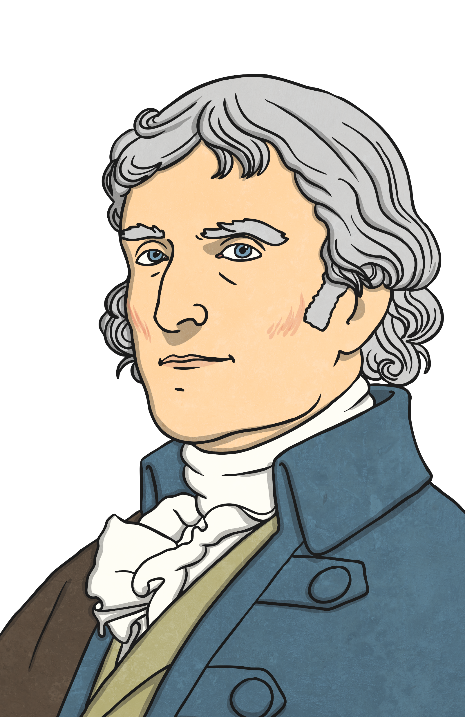 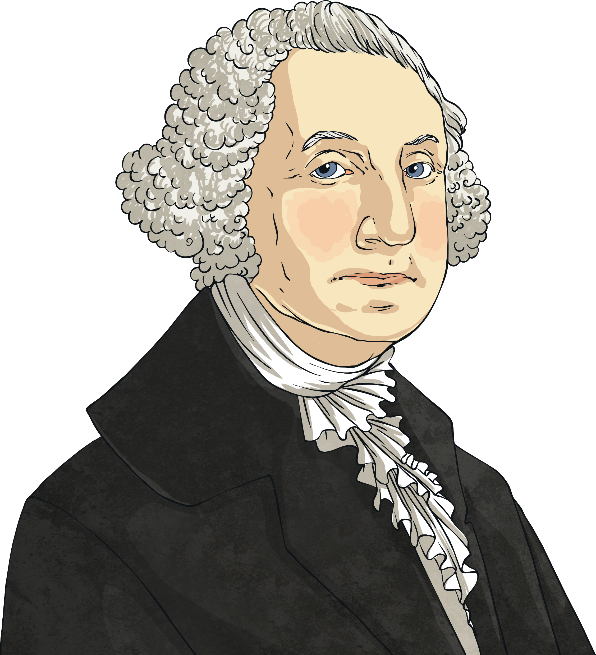 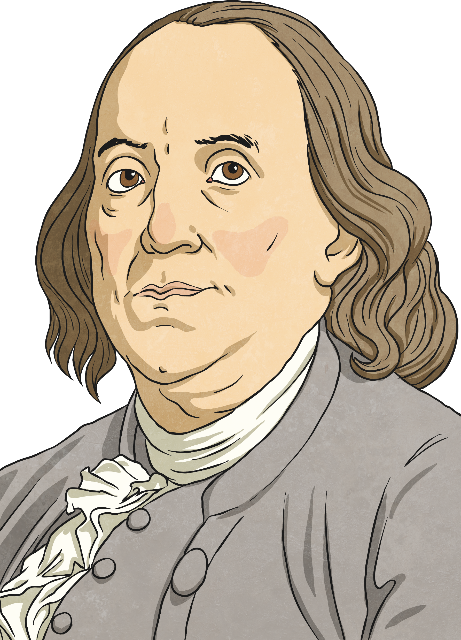 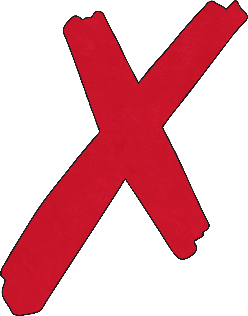 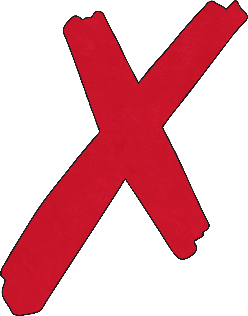 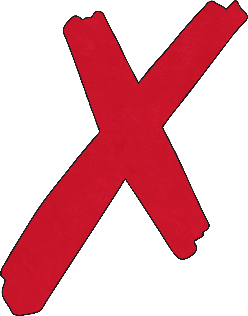 Thomas Jefferson
George Washington
Benjamin Franklin
next
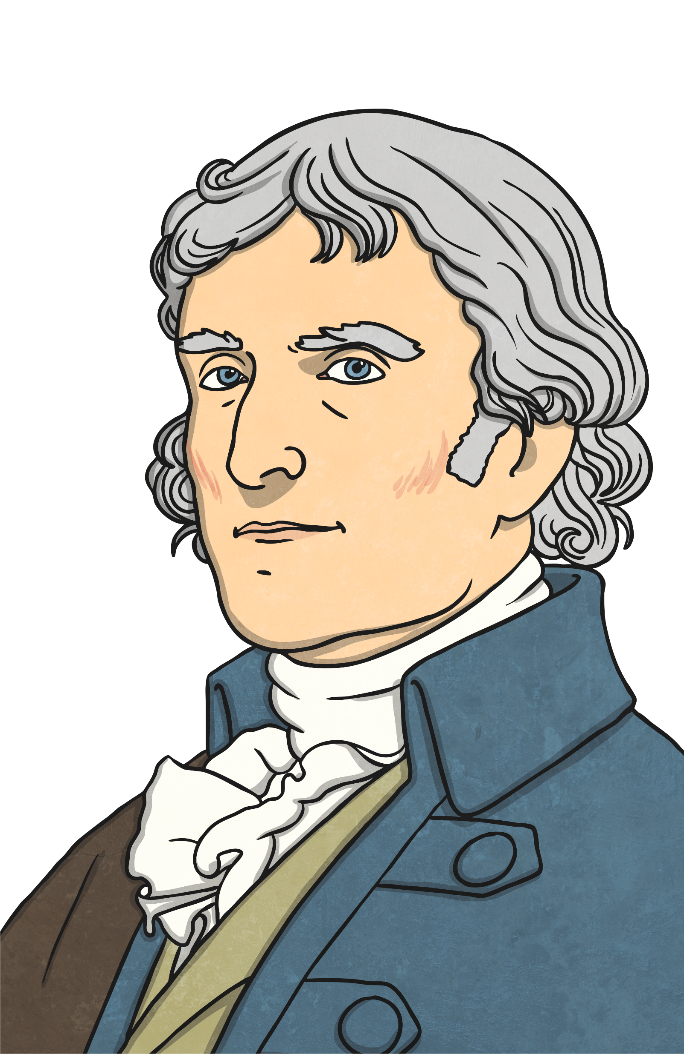 Thomas Jefferson
Who Am I?
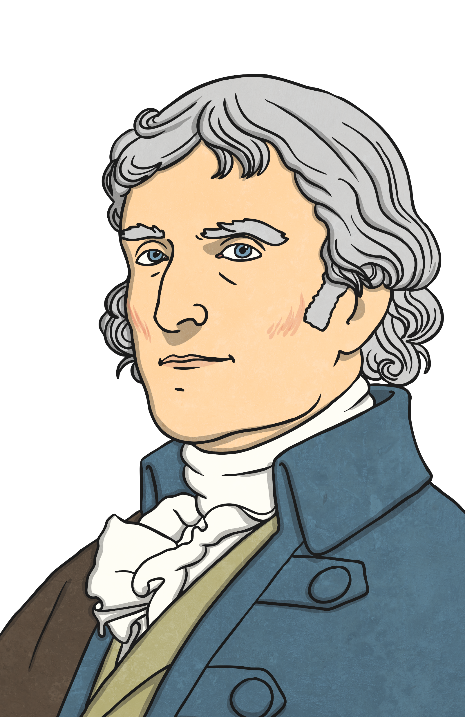 I wore dentures and many people knew me for my “wooden” teeth.
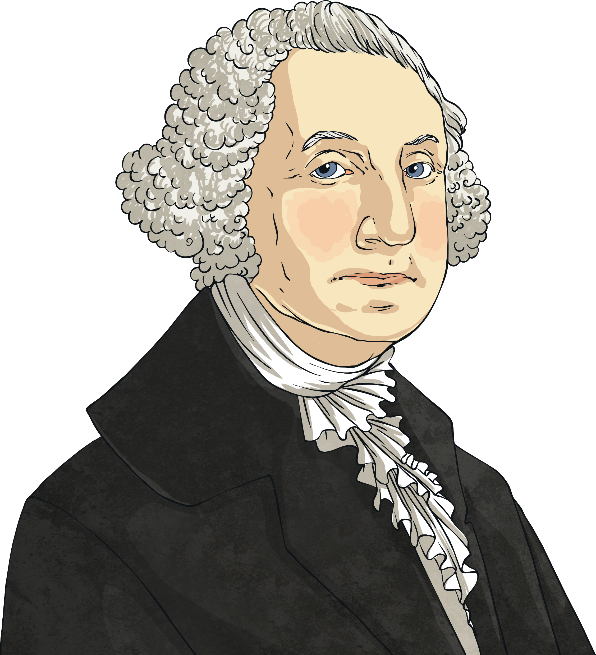 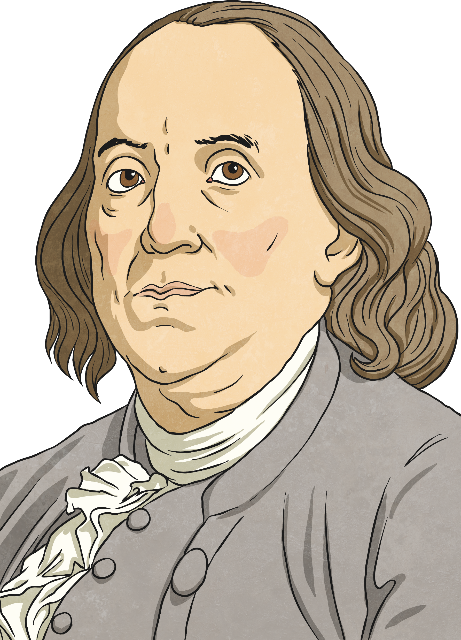 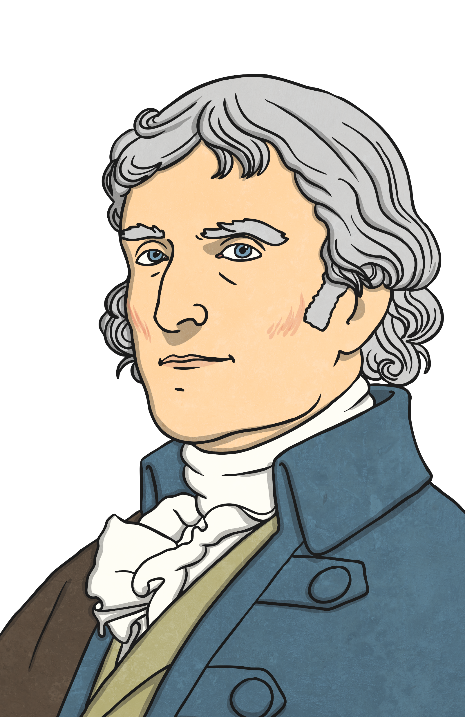 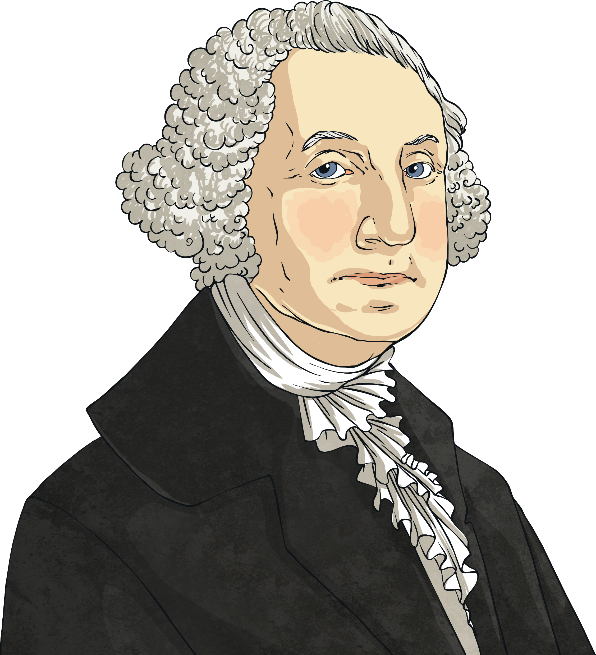 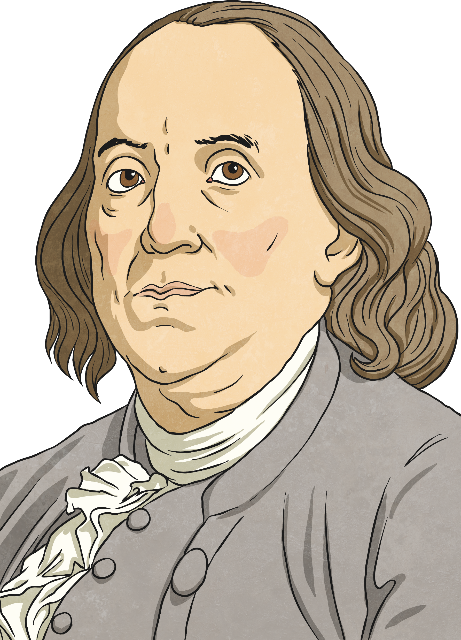 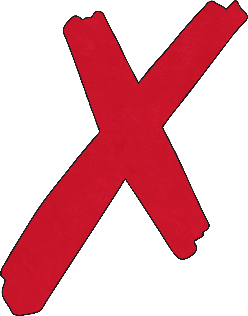 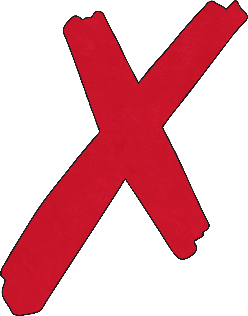 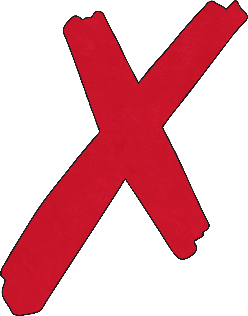 Thomas Jefferson
George Washington
Benjamin Franklin
next
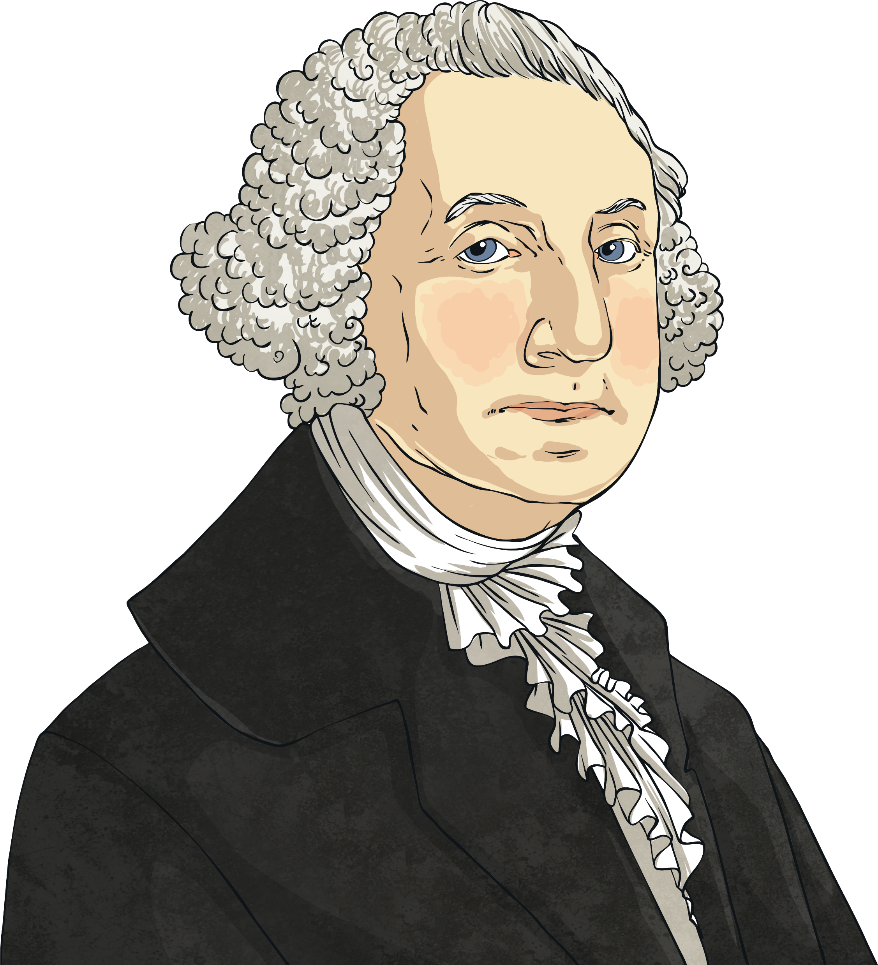 George Washington
Who Am I?
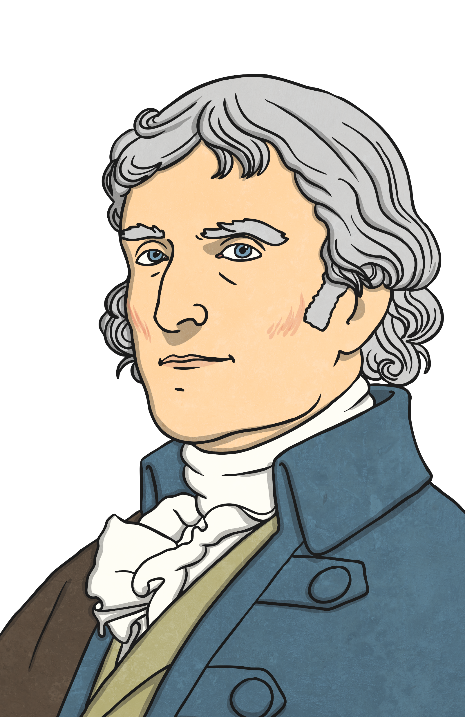 I was the first president.
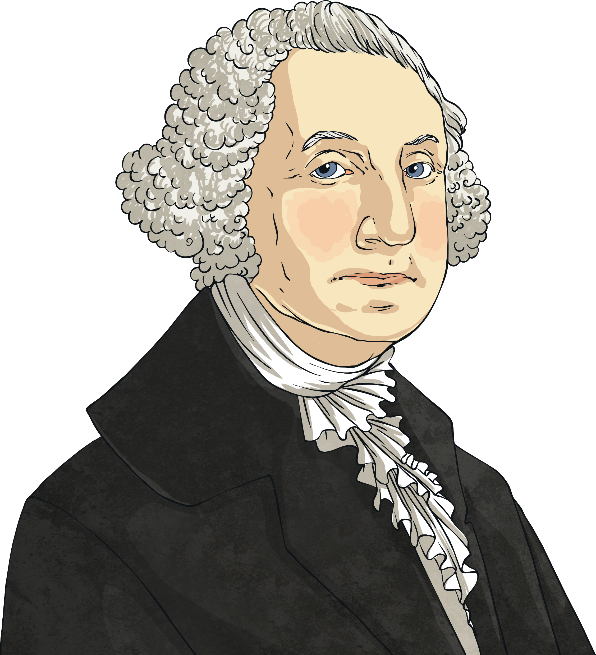 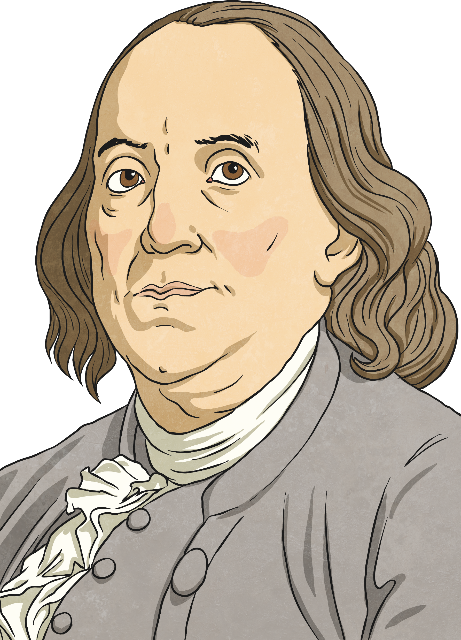 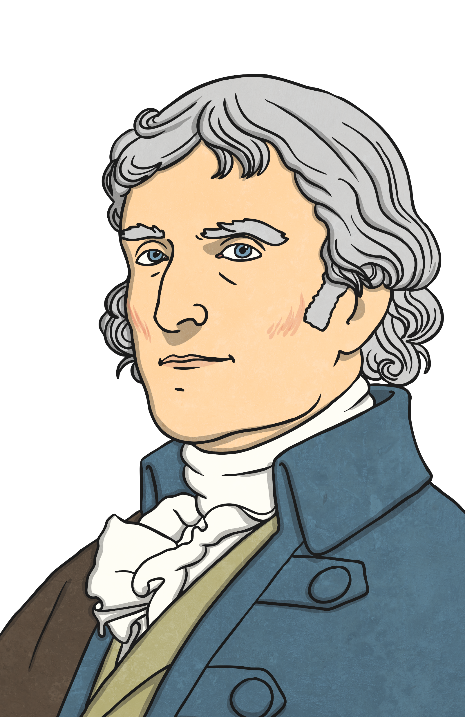 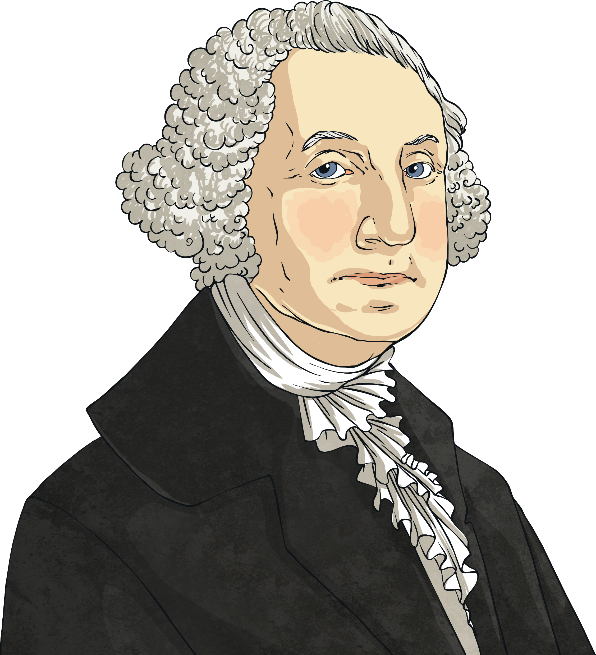 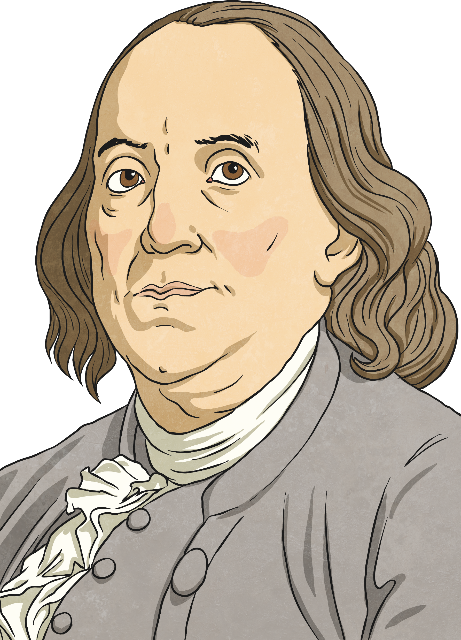 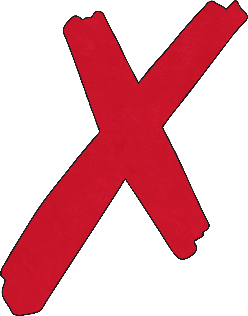 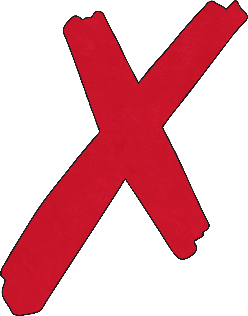 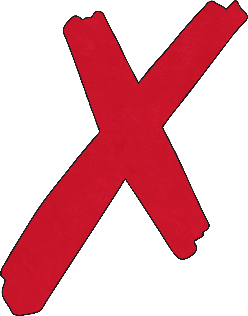 Thomas Jefferson
George Washington
Benjamin Franklin
next
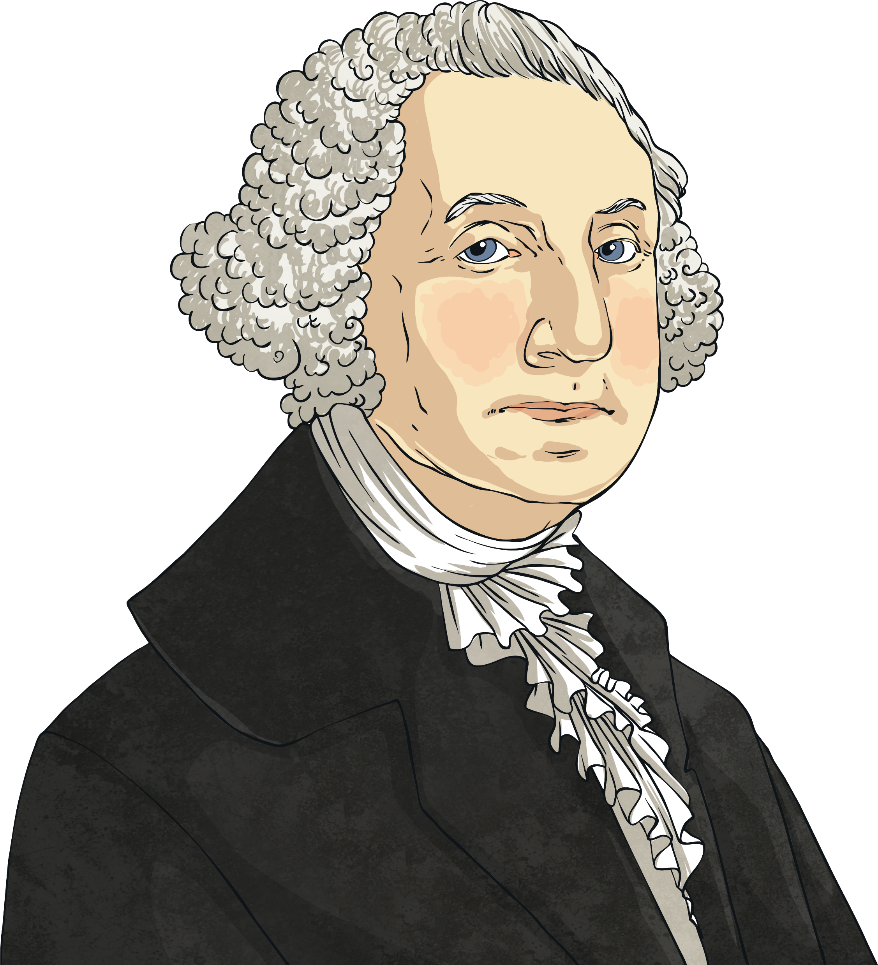 George Washington
Who Am I?
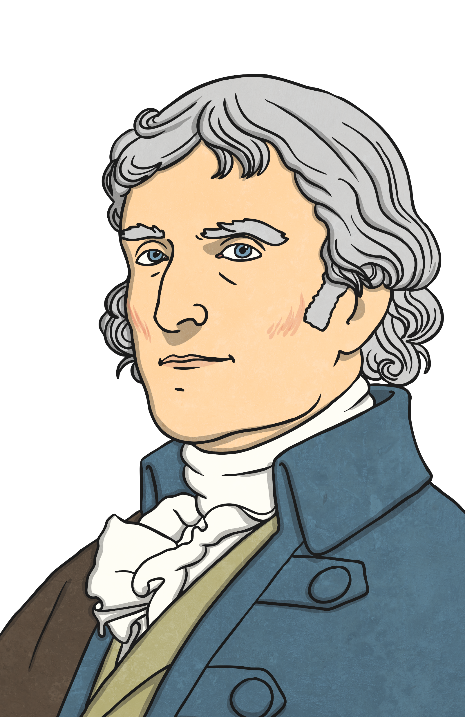 I drafted the Declaration of Independence when I was 33 years old.
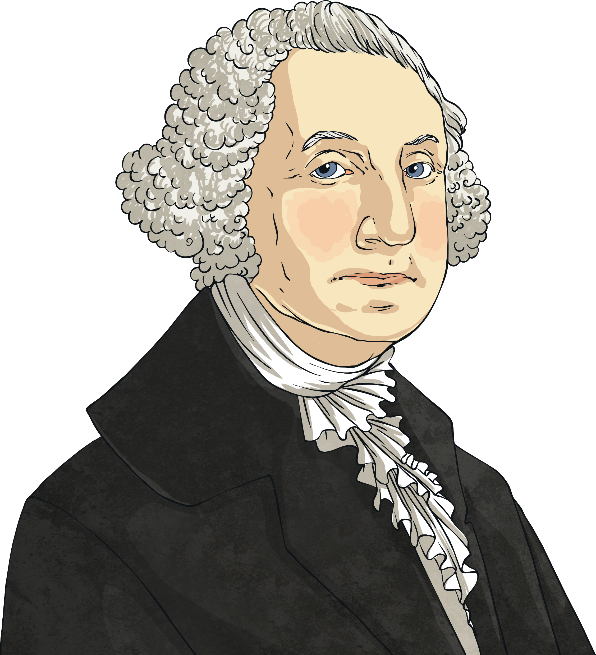 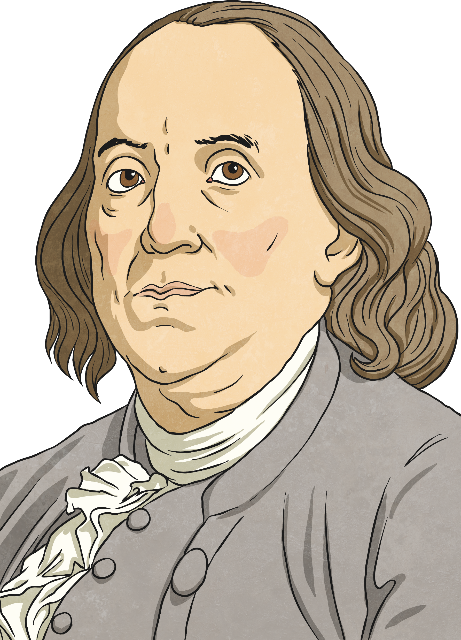 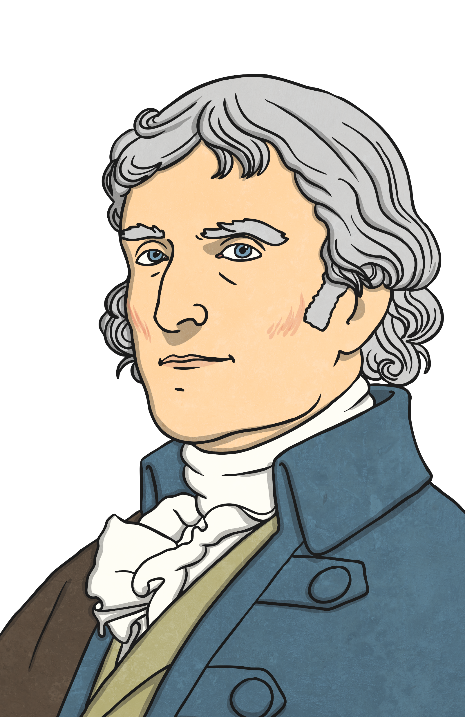 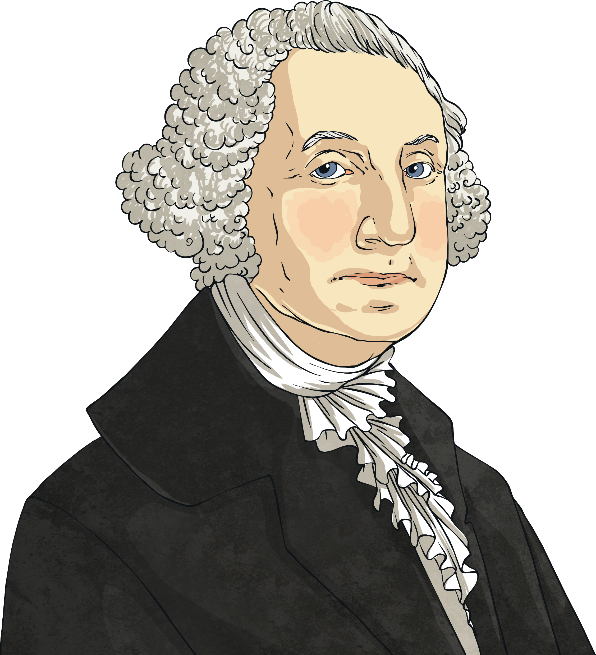 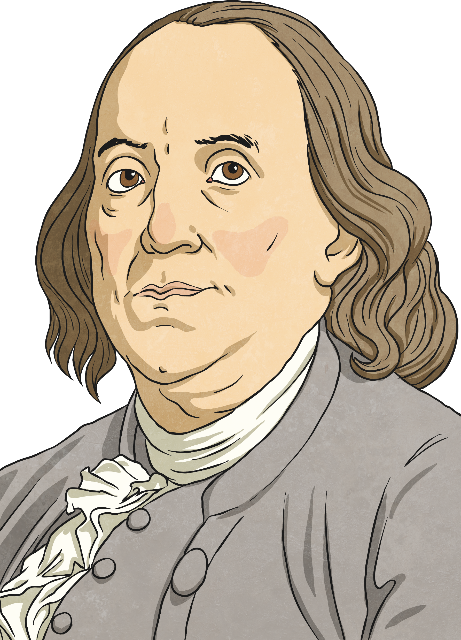 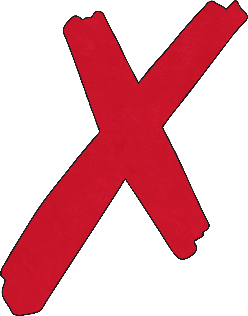 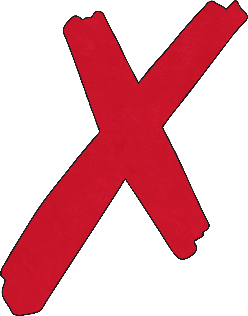 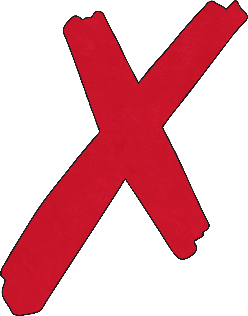 Thomas Jefferson
George Washington
Benjamin Franklin
next
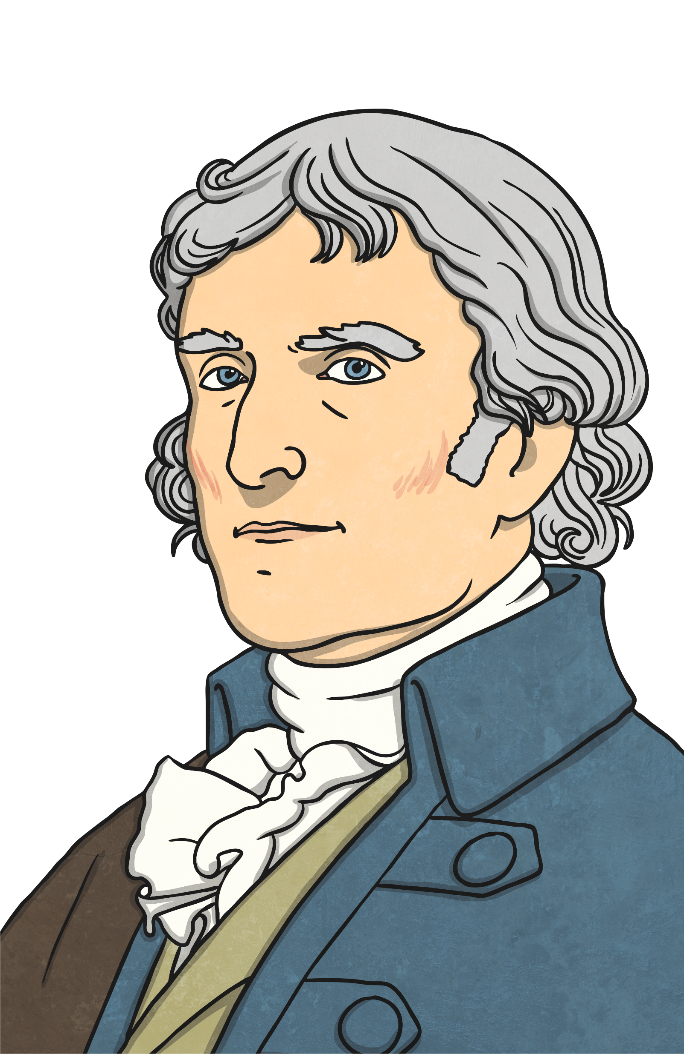 Thomas Jefferson
Who Am I?
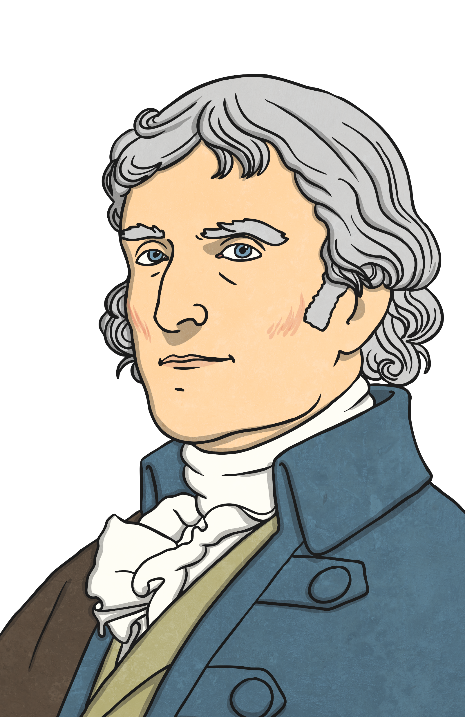 My newspaper, “The Pennsylvania Gazette,” became very popular and profitable.
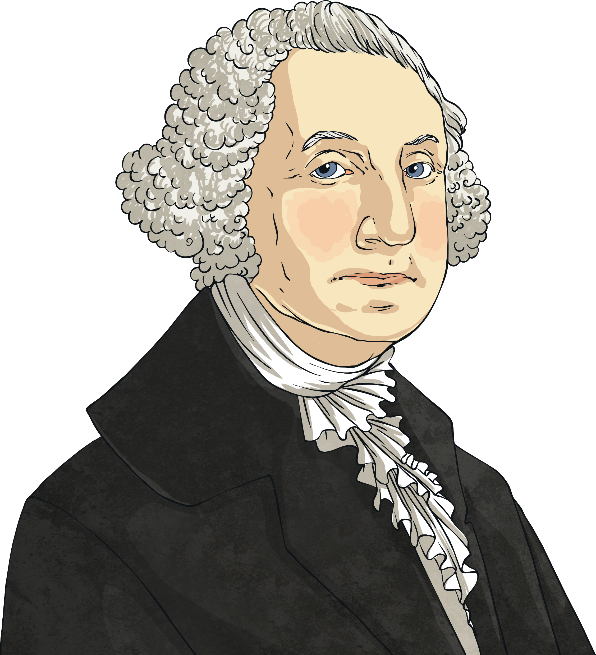 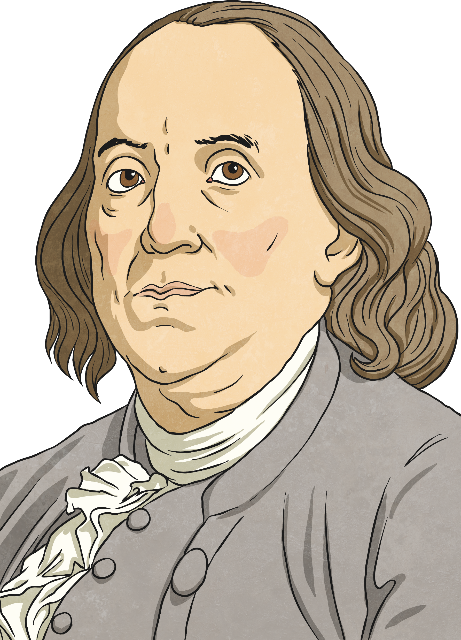 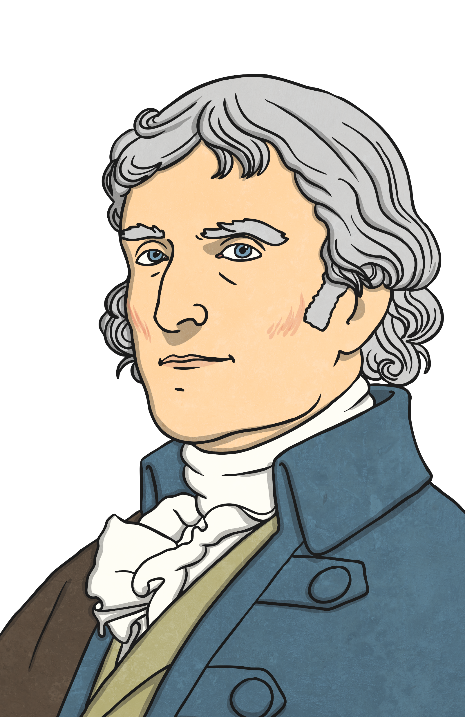 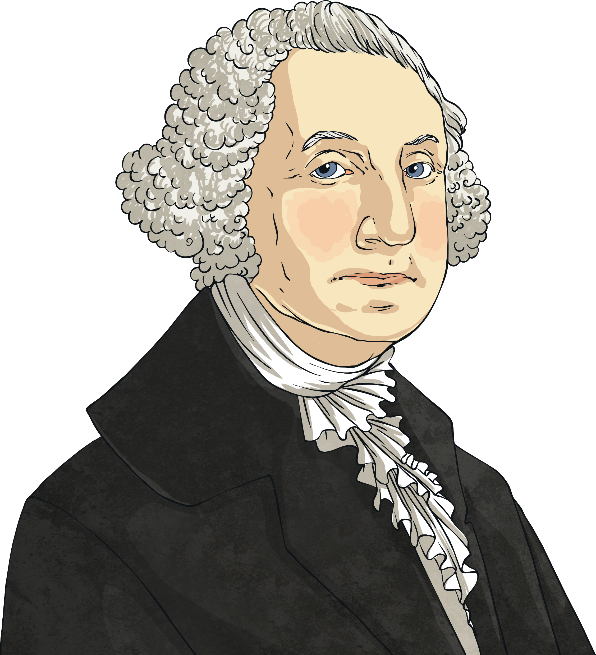 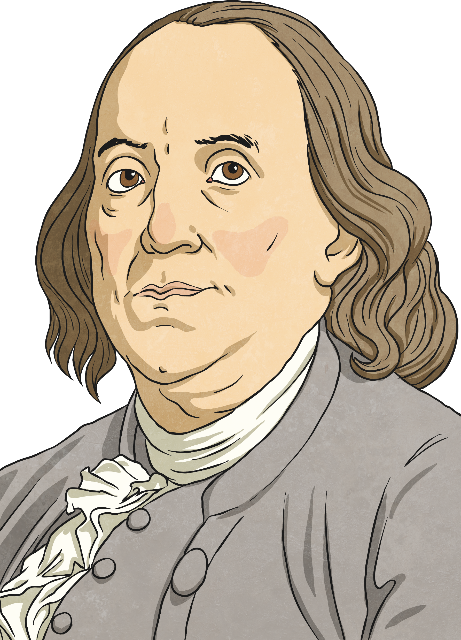 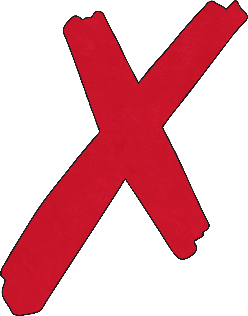 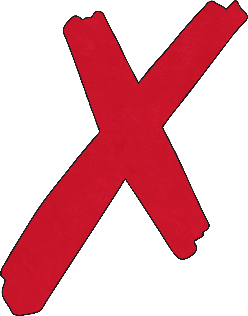 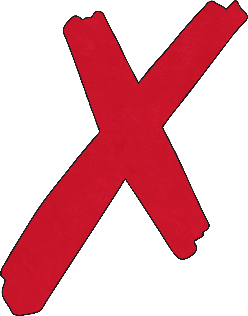 Thomas Jefferson
George Washington
Benjamin Franklin
next
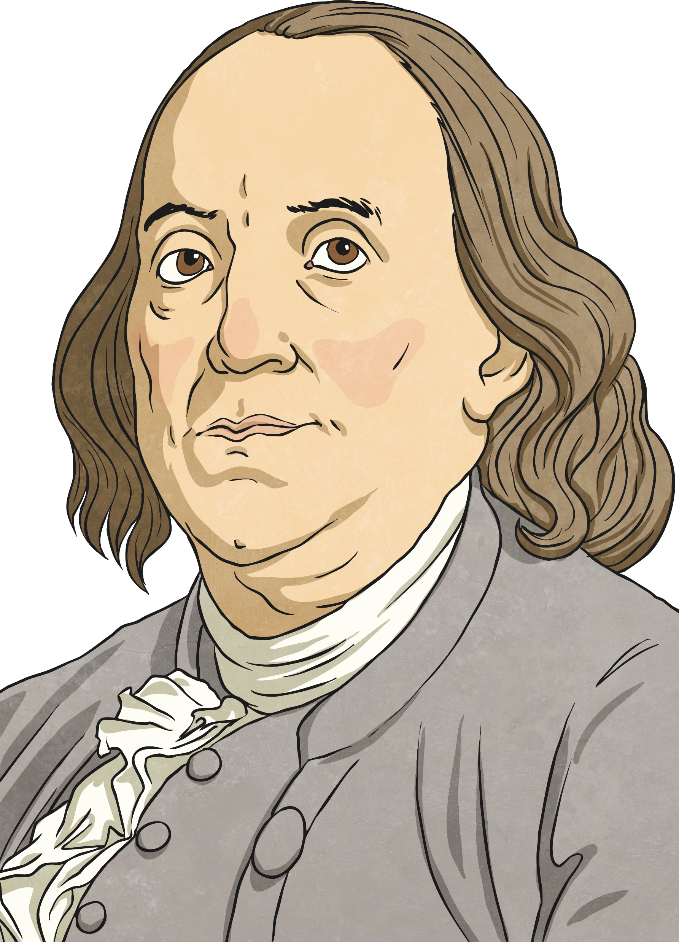 Benjamin Franklin
Well Done!
Finished
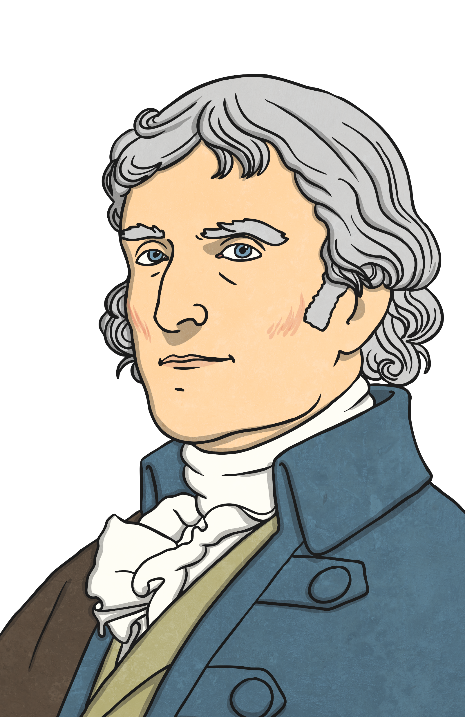 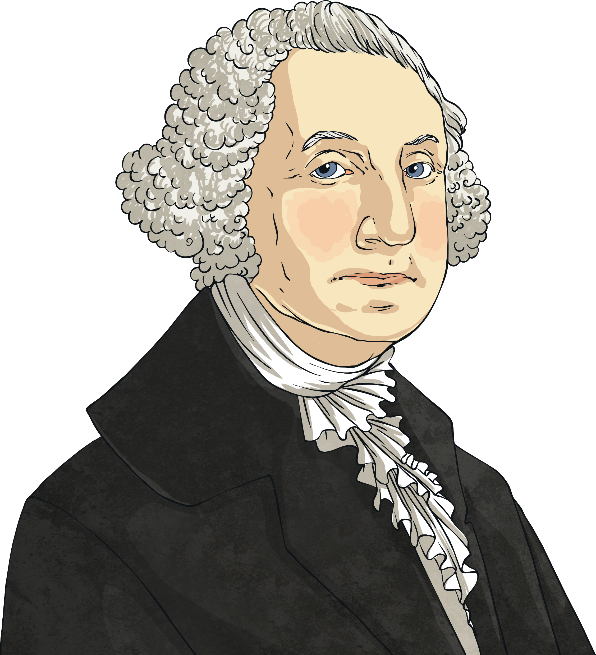 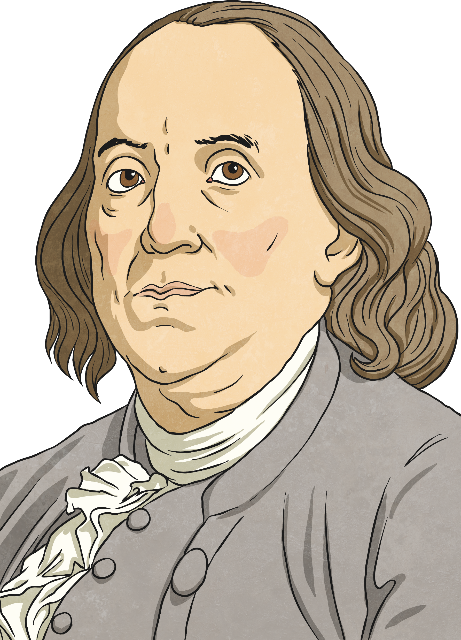 Play Again?